https://cutt.us/Ylr9l
الصف:
اسم المادة:
اسم المجموعة:
الوحدة الدراسية:
لنراجع باستخدام                         العجلة العشوائية
تعليمات تحرير القالب
ضع خطة للمراجعة (مثلا تحديد الوحدات الدراسية) مع صياغة الأهداف و الأسئلة.
قم باختيار النموذج حسب عدد الأسئلة المعدّة.  
اكتب نص السؤال و محتوى الاختيارات.
اضغط مرة واحدة على المؤشر لإدارة العجلة,
اضغط مرة ثانية لإيقاف العجلة .
قم بالتحديد على السؤال من (العجلة العشوائية) للانتقال إلى صفحة السؤال.
الانتقال مباشرة إلى صفحة سؤال (الاختيار من متعدد) واختيار الإجابة، والعودة4 للصفحة الرئيسية من خلال أيقونة          أعلى يمين الصفحة .
قم بكتابة السؤال واختياراته المتعددة كما بالنموذج ، كما يمكنك تعديل ترتيبها.
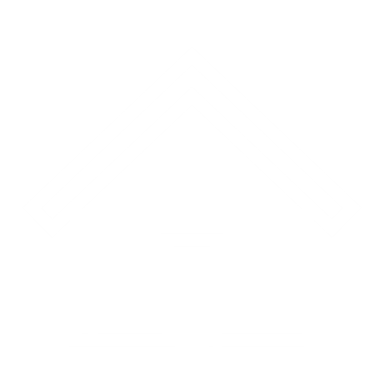 6
12
24
قم باختيار النموذج بالضغط عليه
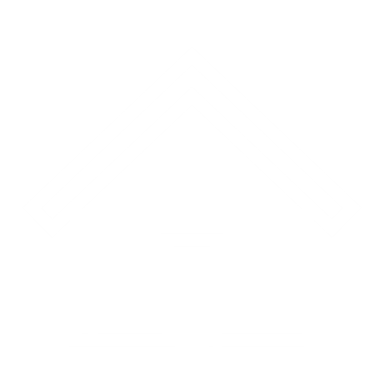 السؤال الأول
أدر العجلةلاختيار السؤال6 نقاط) )
السؤال الثاني
السؤال السادس
السؤال الثالث
السؤال الخامس
السؤال الرابع
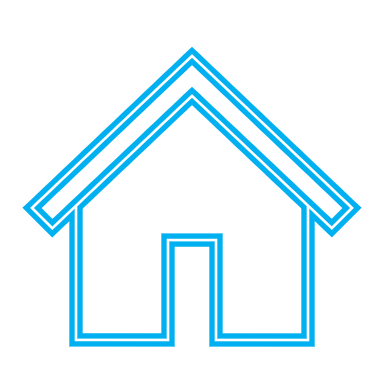 السؤال الأول
اكتب نص السؤال هنا
الإجابة خاطئة
2
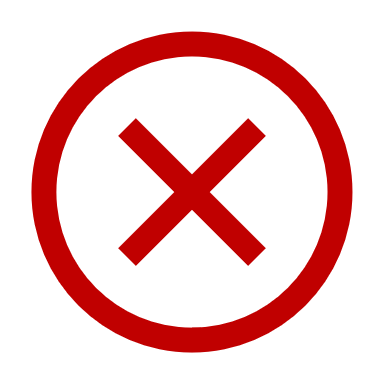 1
الإجابة خاطئة
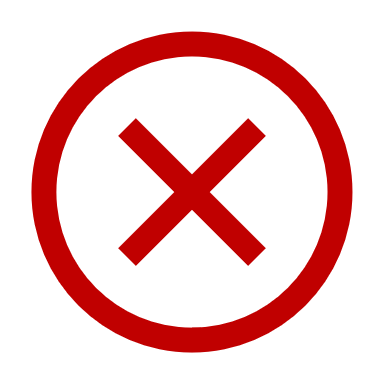 الإجابة خاطئة
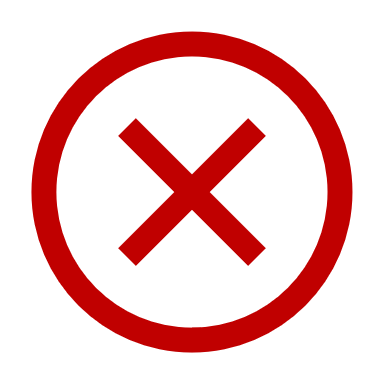 الإجابة صحيحة
3
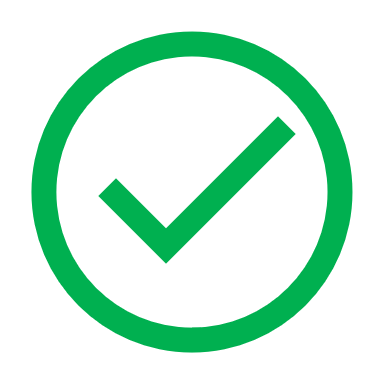 4
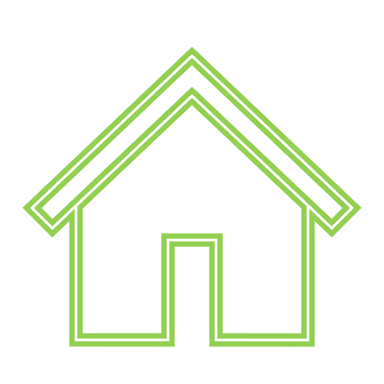 السؤال الثاني
اكتب نص السؤال هنا
2
الإجابة صحيحة
1
الإجابة خاطئة
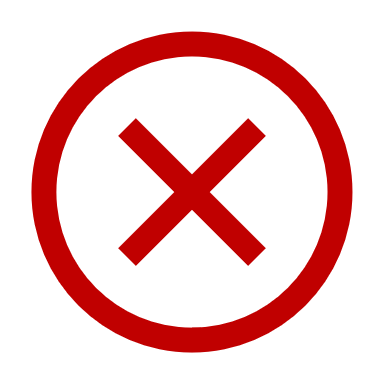 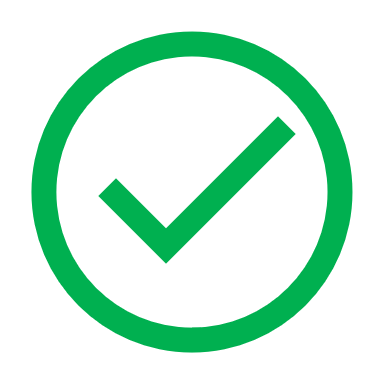 الإجابة خاطئة
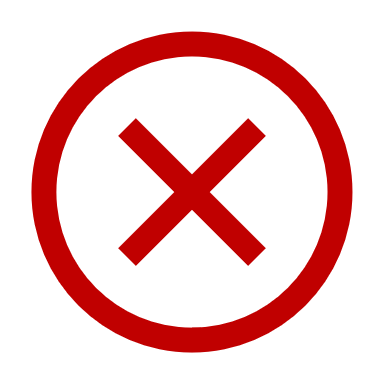 الإجابة خاطئة
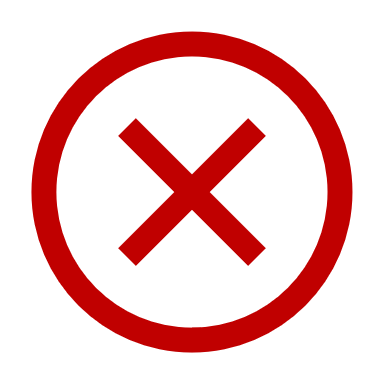 3
4
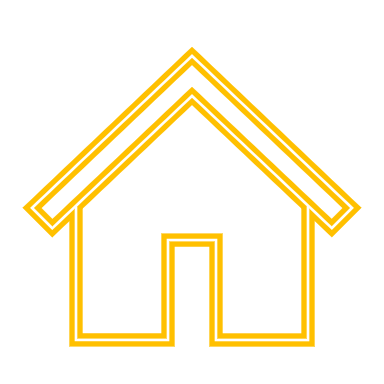 السؤال الثالث
اكتب نص السؤال هنا
2
1
الإجابة خاطئة
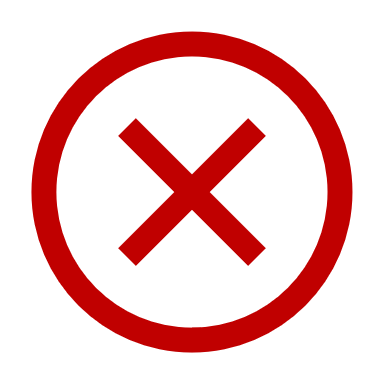 الإجابة صحيحة
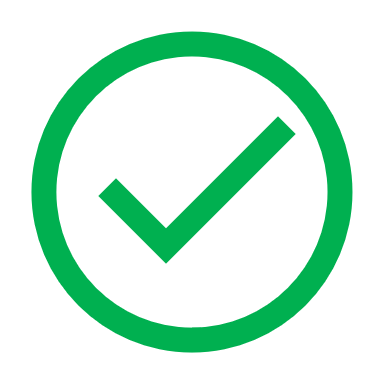 الإجابة خاطئة
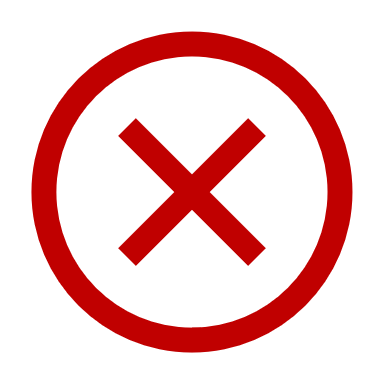 الإجابة خاطئة
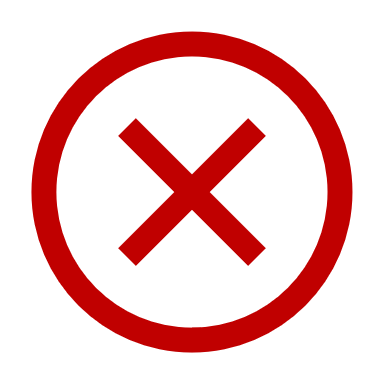 3
4
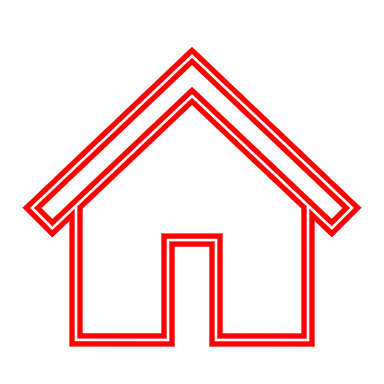 السؤال الرابع
اكتب نص السؤال هنا
2
1
الإجابة خاطئة
الإجابة خاطئة
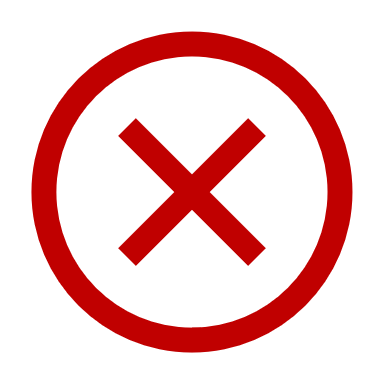 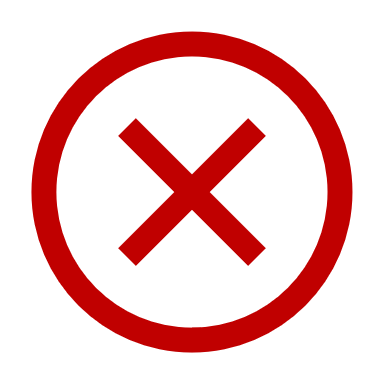 الإجابة خاطئة
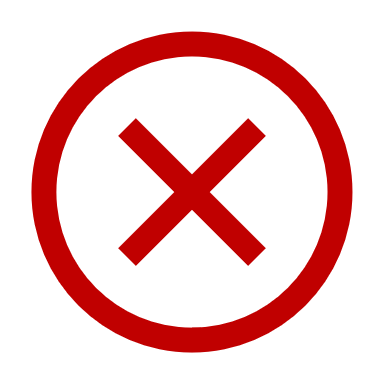 الإجابة الصحيحة
3
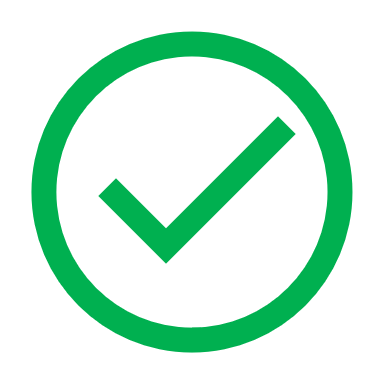 4
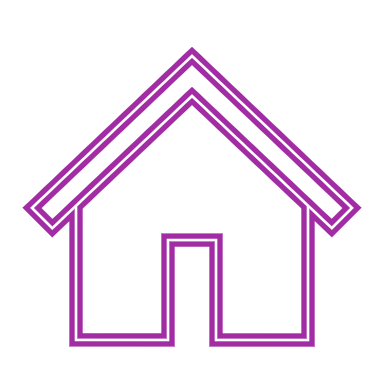 السؤال الخامس
اكتب نص السؤال هنا
الإجابة خاطئة
2
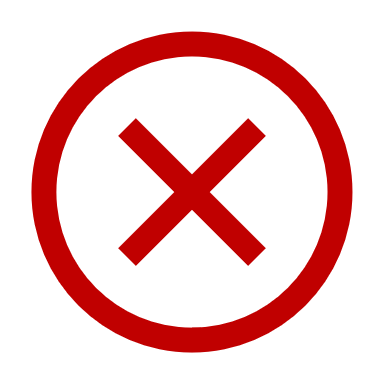 1
الإجابة خاطئة
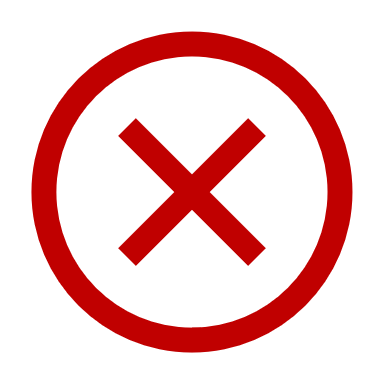 الإجابة صحيحة
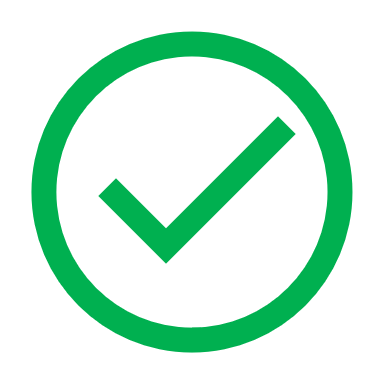 3
الإجابة خاطئة
4
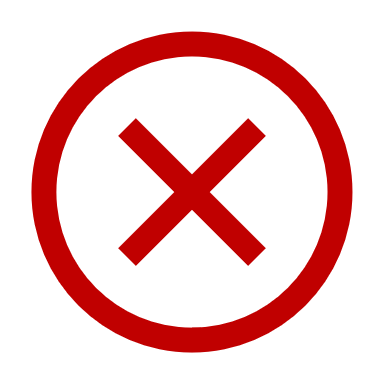 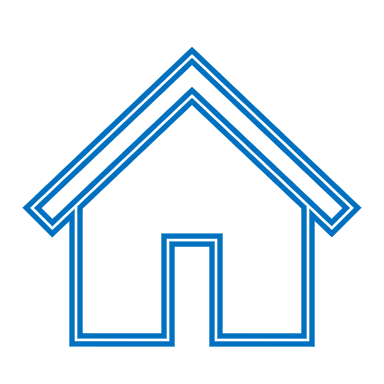 السؤال السادس
اكتب نص السؤال هنا
الإجابة خاطئة
2
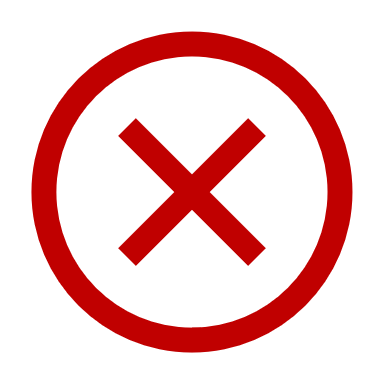 1
الإجابة خاطئة
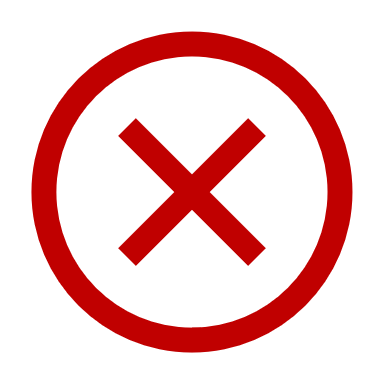 الإجابة خاطئة
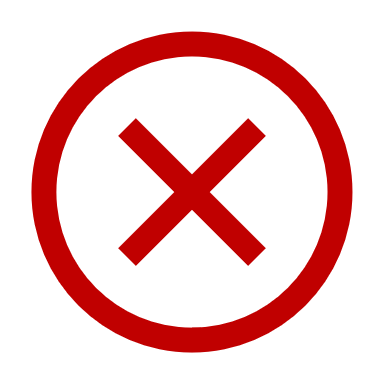 الإجابة صحيحة
3
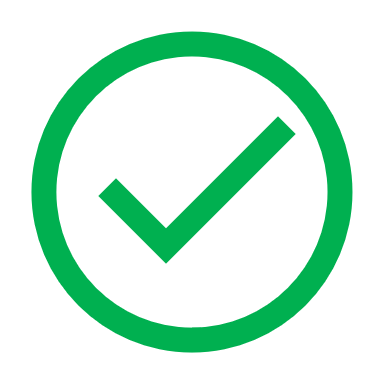 4
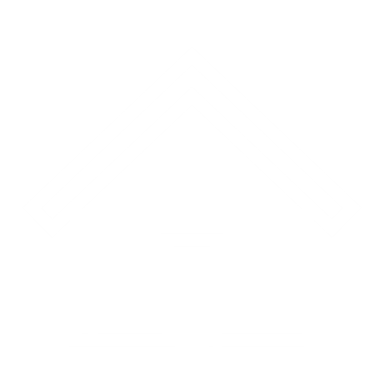 السؤال الأول
السؤال الثاني عشر
السؤال الثاني
السؤال الحادي عشر
أدر العجلةلاختيار السؤال12 نقطة) )
السؤال العاشر
السؤال الثالث
السؤال التاسع
السؤال الرابع
السؤال الخامس
السؤال الثامن
السؤال السابع
السؤال السادس
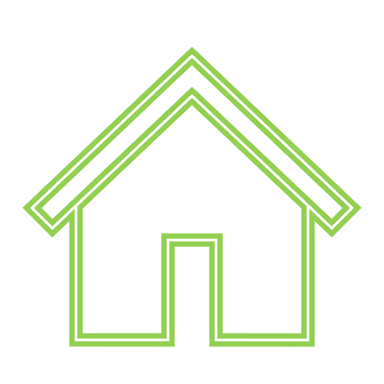 السؤال الأول
اكتب نص السؤال هنا
الإجابة خاطئة
2
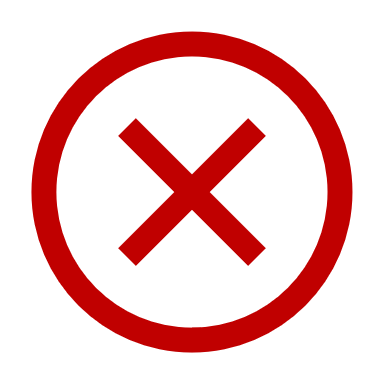 1
الإجابة خاطئة
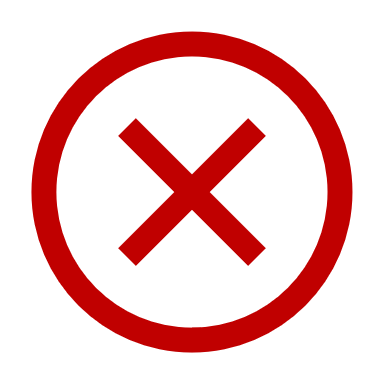 الإجابة خاطئة
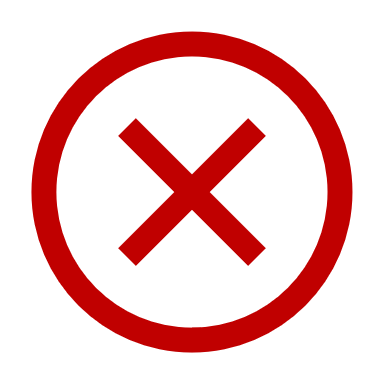 الإجابة صحيحة
3
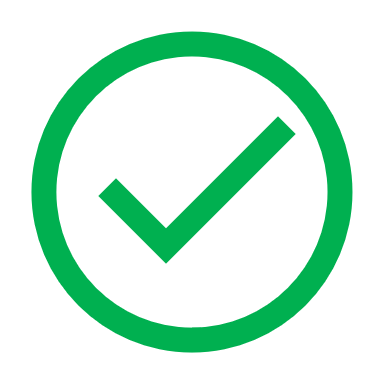 4
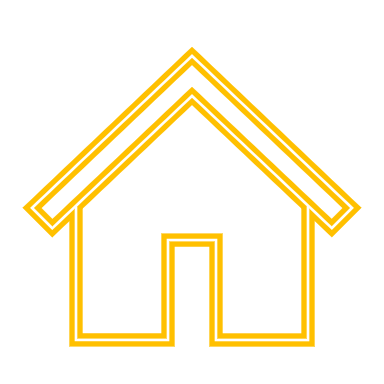 السؤال الثاني
اكتب نص السؤال هنا
2
الإجابة صحيحة
1
الإجابة خاطئة
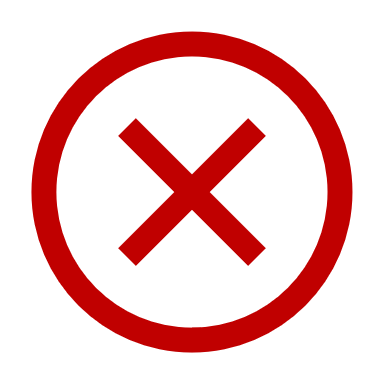 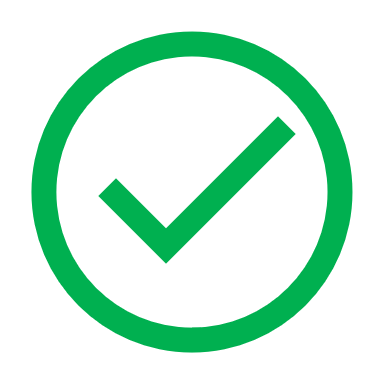 الإجابة خاطئة
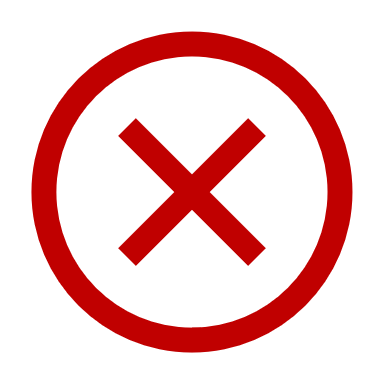 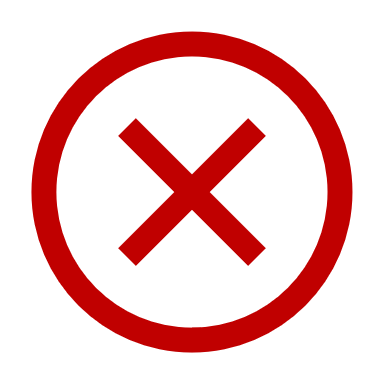 الإجابة خاطئة
3
4
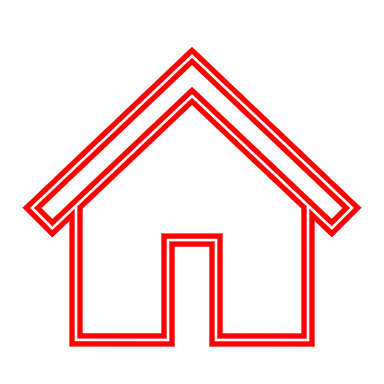 السؤال الثالث
اكتب نص السؤال هنا
2
1
الإجابة خاطئة
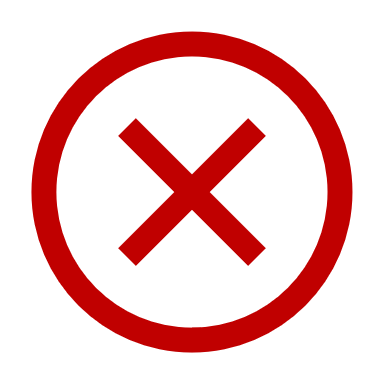 الإجابة صحيحة
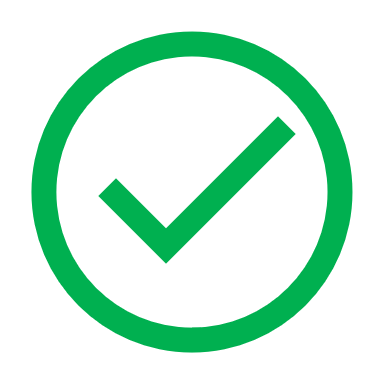 الإجابة خاطئة
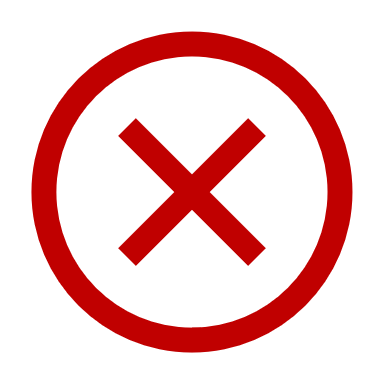 الإجابة خاطئة
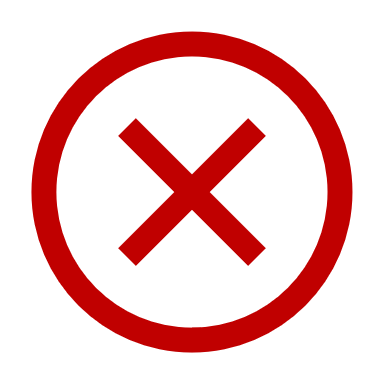 3
4
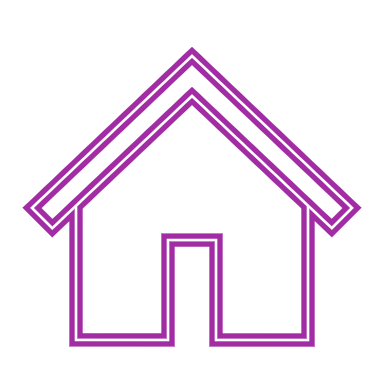 السؤال الرابع
اكتب نص السؤال هنا
2
1
الإجابة خاطئة
الإجابة خاطئة
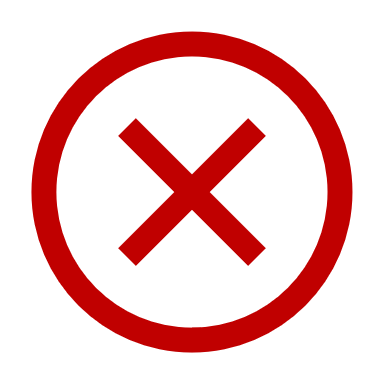 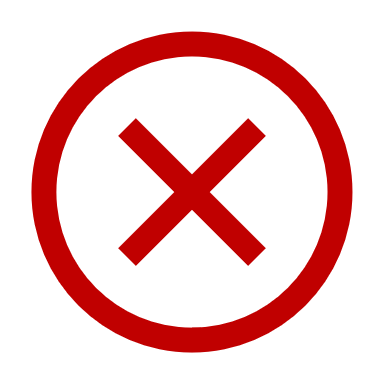 الإجابة خاطئة
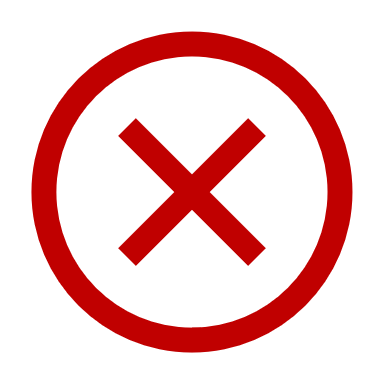 الإجابة صحيحة
3
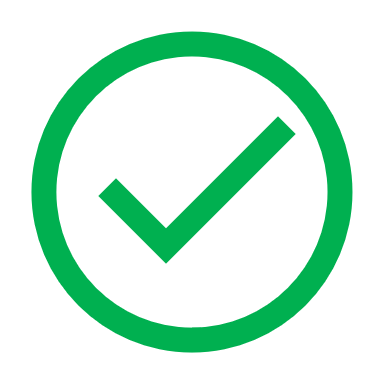 4
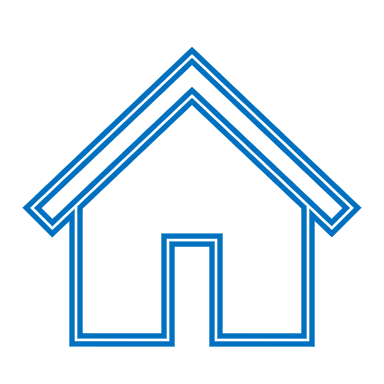 السؤال الخامس
اكتب نص السؤال هنا
الإجابة خاطئة
2
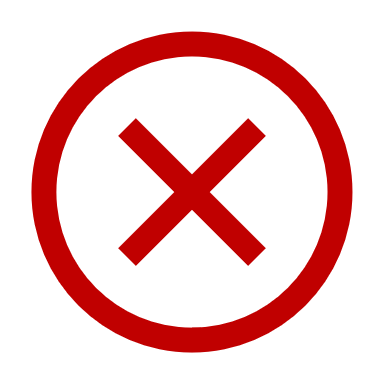 1
الإجابة خاطئة
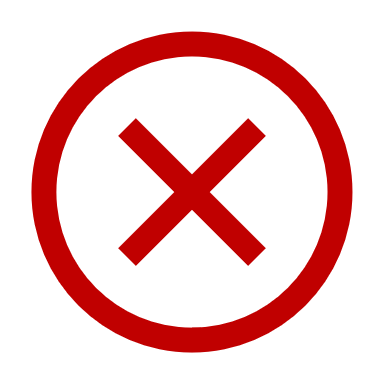 الإجابة صحيحة
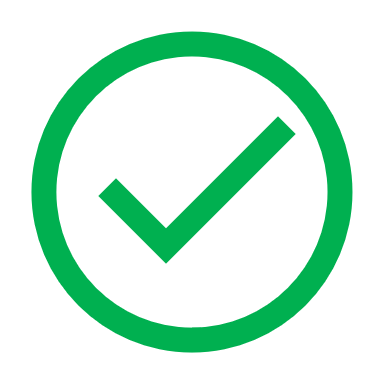 3
الإجابة خاطئة
4
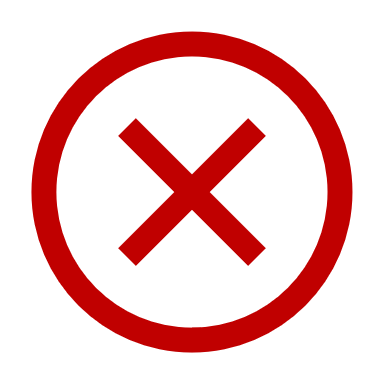 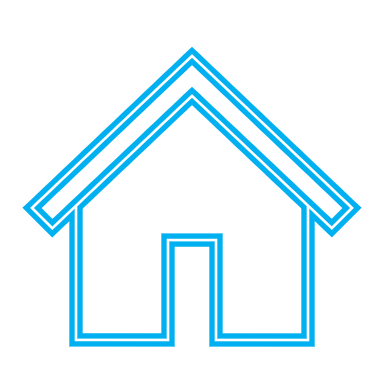 السؤال السادس
اكتب نص السؤال هنا
الإجابة خاطئة
2
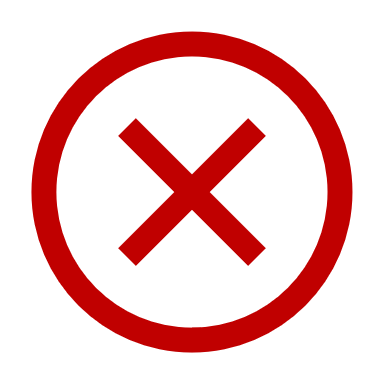 1
الإجابة خاطئة
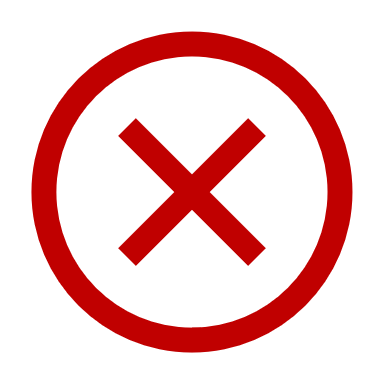 الإجابة خاطئة
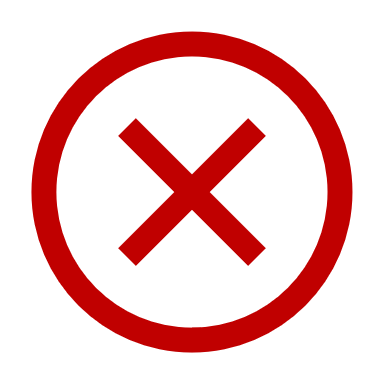 الإجابة صحيحة
3
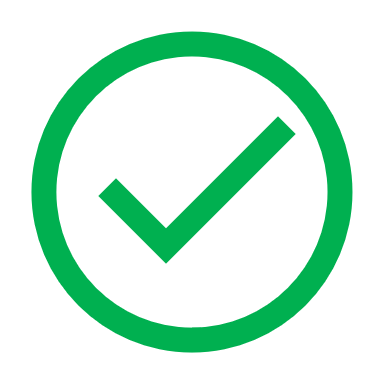 4
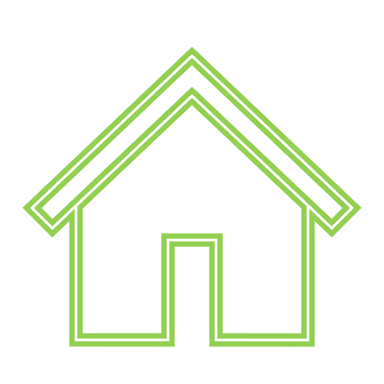 السؤال السابع
اكتب نص السؤال هنا
الإجابة خاطئة
2
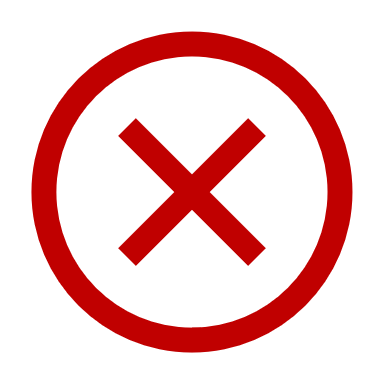 1
الإجابة خاطئة
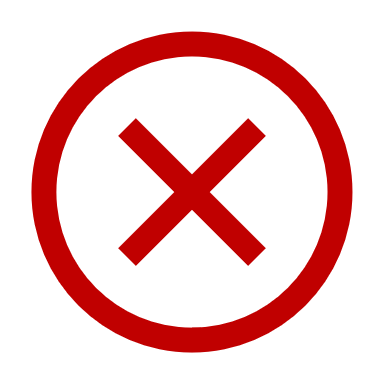 الإجابة خاطئة
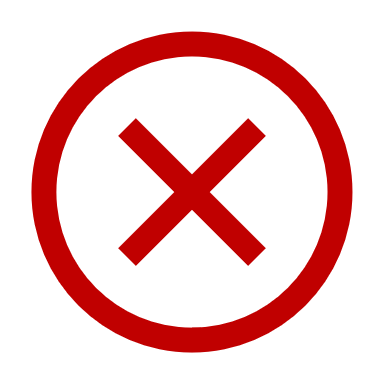 الإجابة صحيحة
3
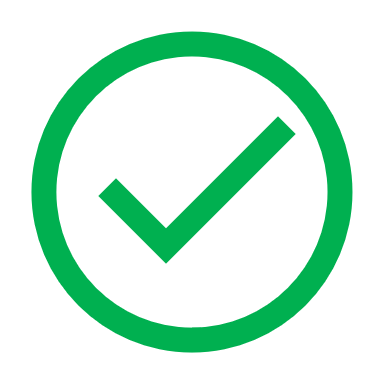 4
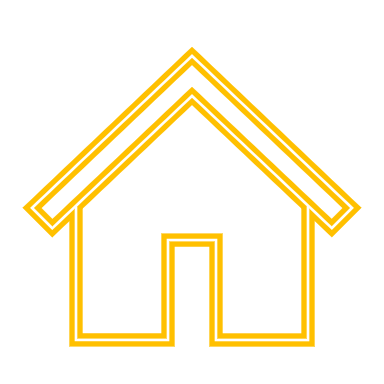 السؤال الثامن
اكتب نص السؤال هنا
2
الإجابة صحيحة
1
الإجابة خاطئة
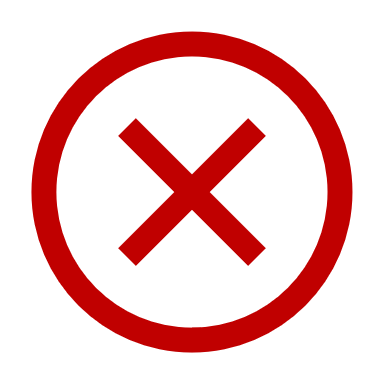 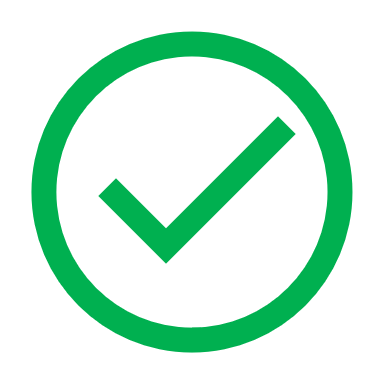 الإجابة خاطئة
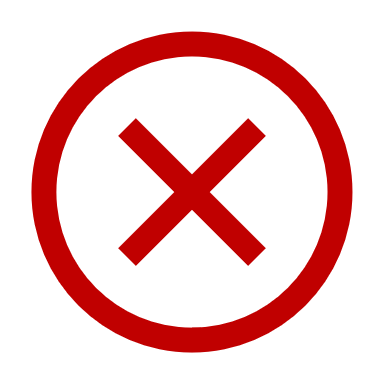 الإجابة خاطئة
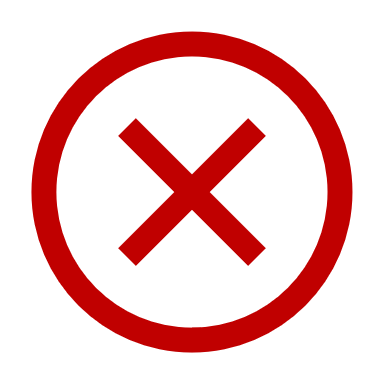 3
4
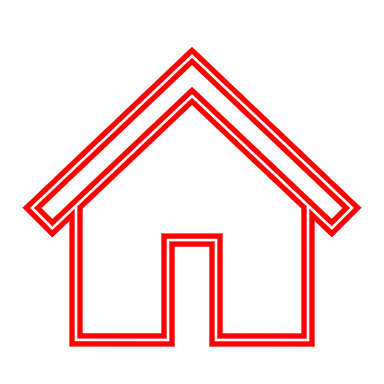 السؤال التاسع
اكتب نص السؤال هنا
2
1
الإجابة خاطئة
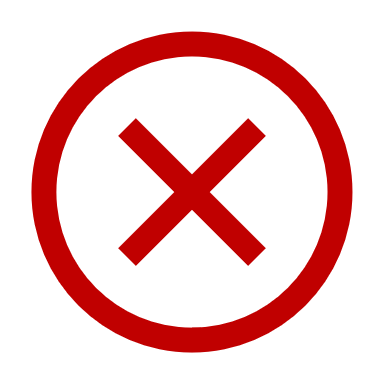 الإجابة صحيحة
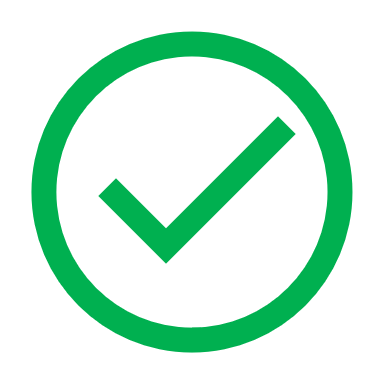 الإجابة خاطئة
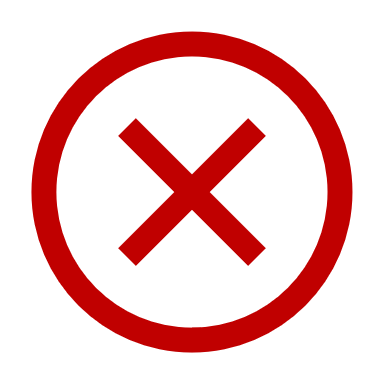 الإجابة خاطئة
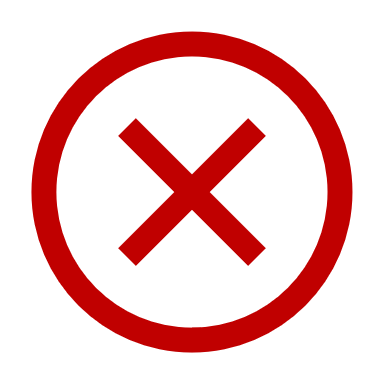 3
4
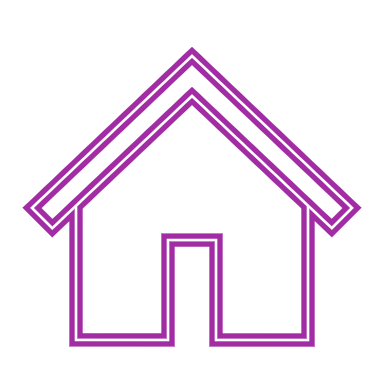 السؤال العاشر
اكتب نص السؤال هنا
2
1
الإجابة خاطئة
الإجابة خاطئة
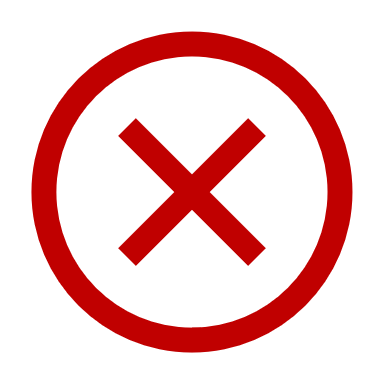 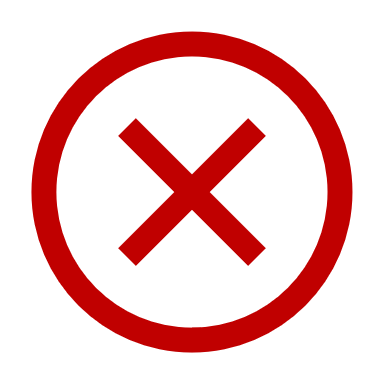 الإجابة خاطئة
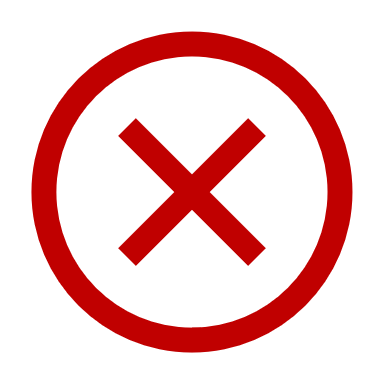 الإجابة صحيحة
3
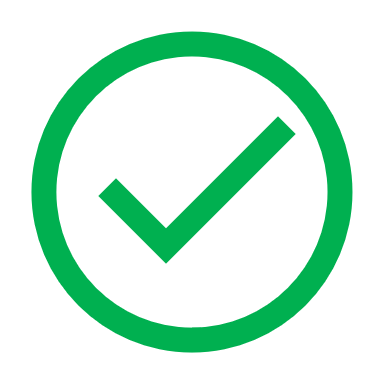 4
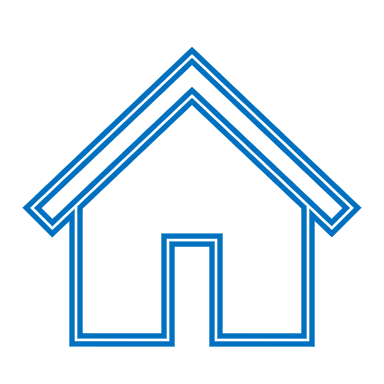 السؤال الحادي عشر
اكتب نص السؤال هنا
الإجابة خاطئة
2
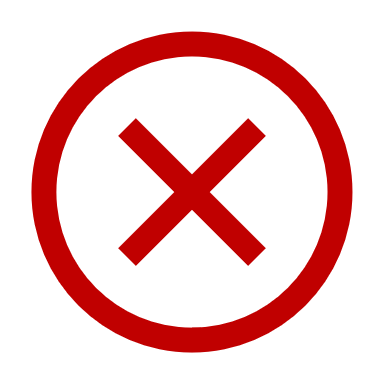 1
الإجابة خاطئة
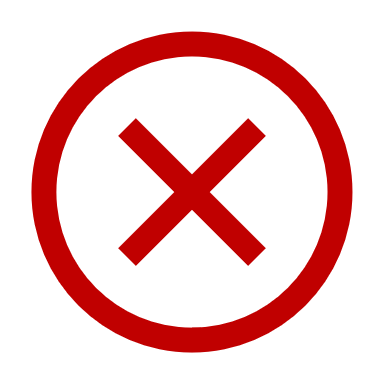 الإجابة صحيحة
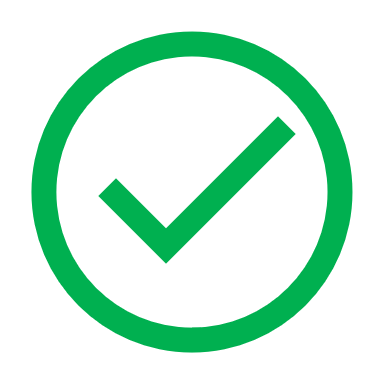 3
الإجابة خاطئة
4
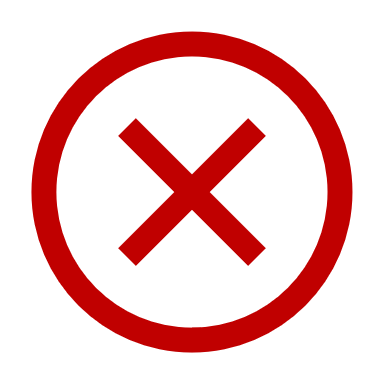 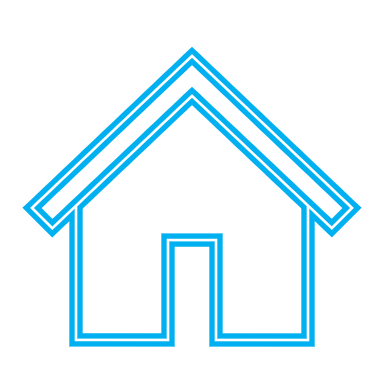 السؤال الثاني عشر
اكتب نص السؤال هنا
الإجابة خاطئة
2
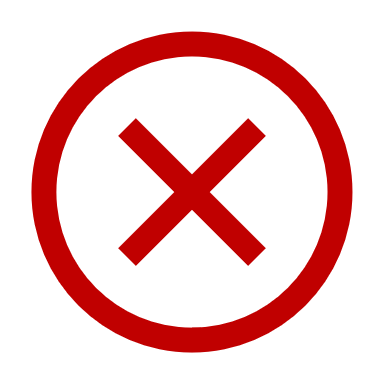 1
الإجابة خاطئة
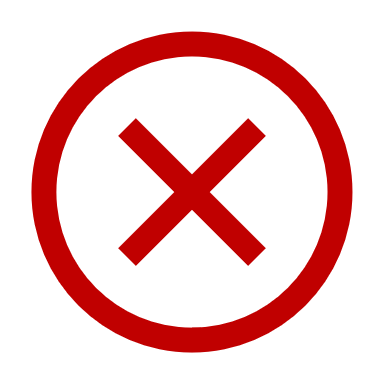 الإجابة خاطئة
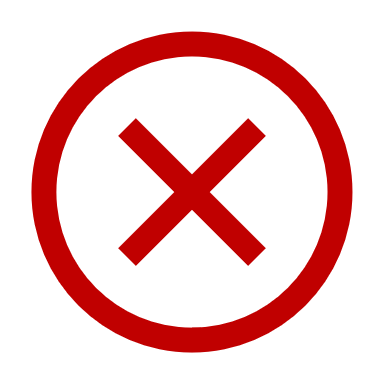 الإجابة صحيحة
3
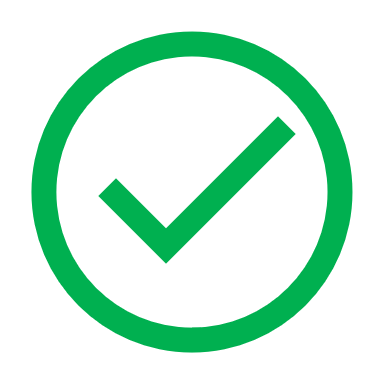 4
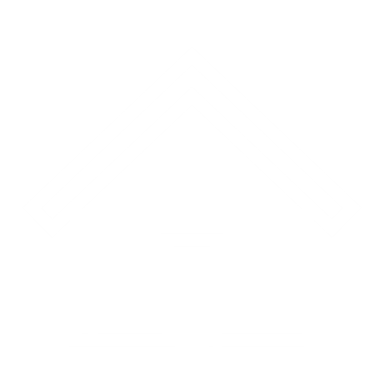 السؤال الثالث
السؤل الرابع
السؤال الخامس
السؤال الثاني
السؤال الأول
السؤال السادس
السؤال السابع
السؤال الرابع والعشرون
أدر العجلةلاختيار السؤال24 نقطة) )
السؤال الثالث والعشرون
السؤال الثامن
السؤال الثاني والعشرون
السؤال التاسع
السؤال الحادي والعشرون
السؤال العاشر
السؤال العشرون
السؤال الحادي عشر
السؤال التاسع عشر
السؤال الثاني عشر
السؤال الثالث عشر
السؤال الثامن عشر
السؤال الرابع عشر
السؤال السابع عشر
السؤال الخامس عشر
السؤال السادس عشر
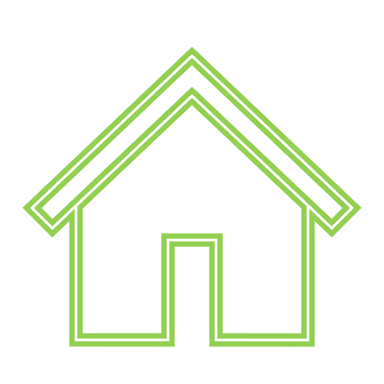 السؤال الأول
اكتب نص السؤال هنا
الإجابة خاطئة
2
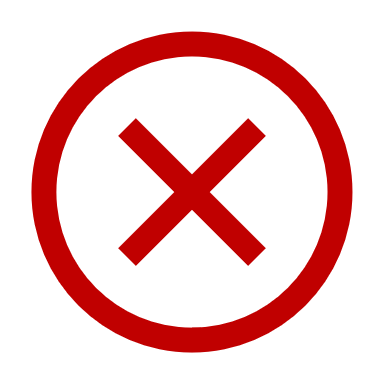 1
الإجابة خاطئة
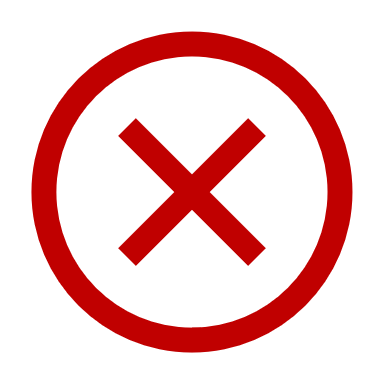 الإجابة خاطئة
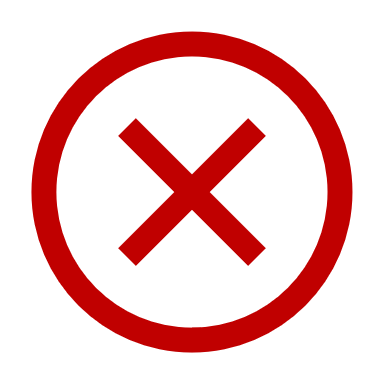 الإجابة صحيحة
3
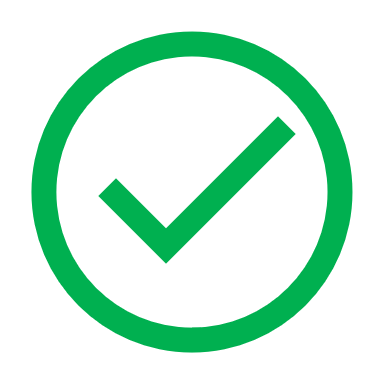 4
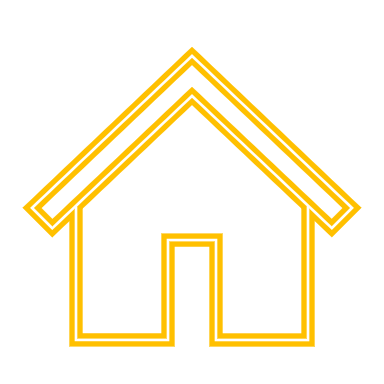 السؤال الثاني
اكتب نص السؤال هنا
الإجابة صحيحة
2
1
الإجابة خاطئة
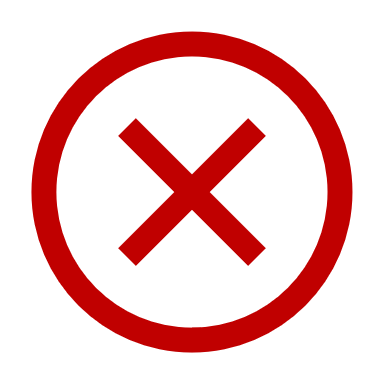 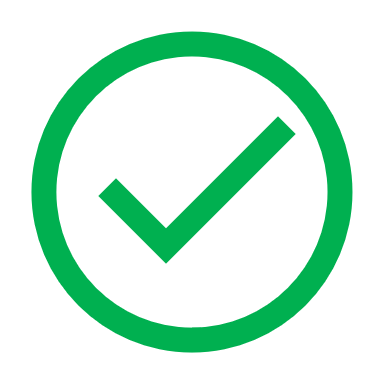 الإجابة خاطئة
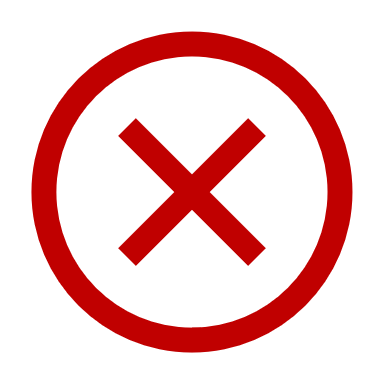 الإجابة خاطئة
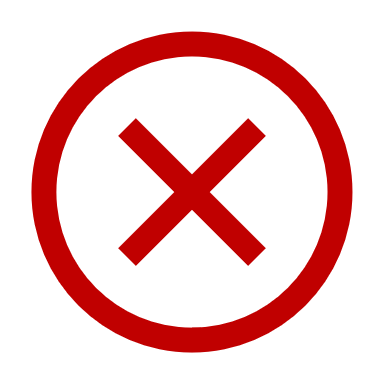 3
4
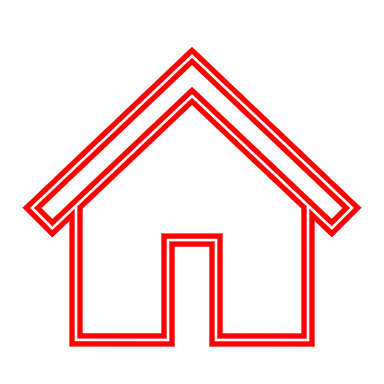 السؤال الثالث
اكتب نص السؤال هنا
2
1
الإجابة خاطئة
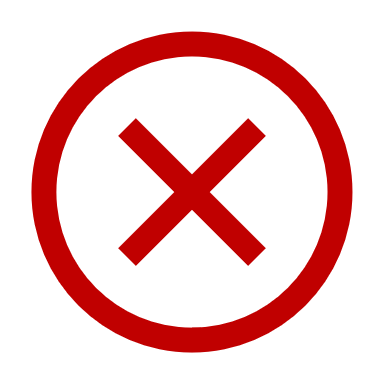 الإجابة صحيحة
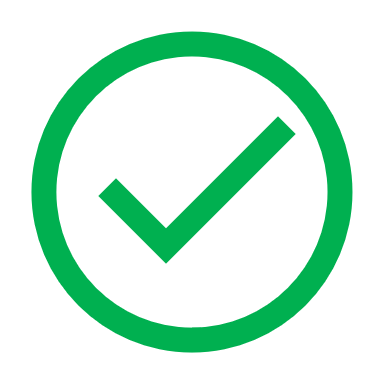 الإجابة خاطئة
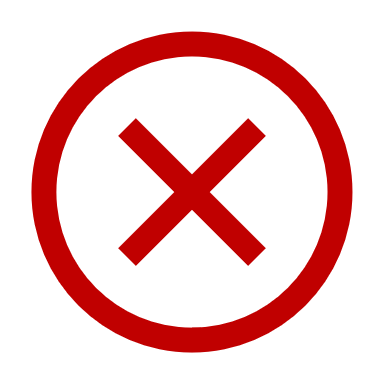 الإجابة خاطئة
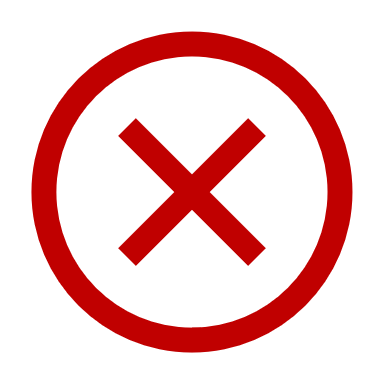 3
4
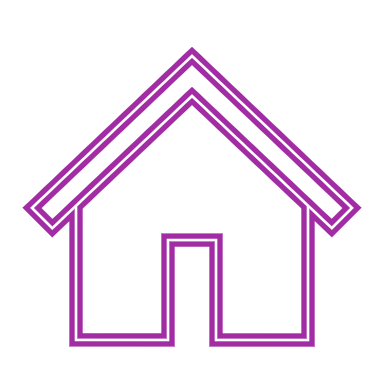 السؤال الرابع
اكتب نص السؤال هنا
2
1
الإجابة خاطئة
الإجابة خاطئة
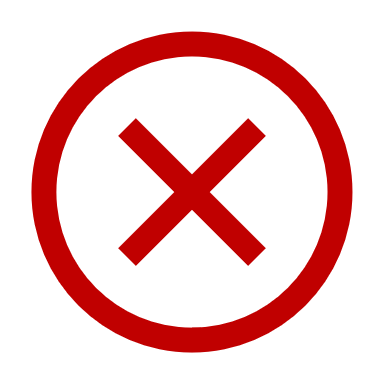 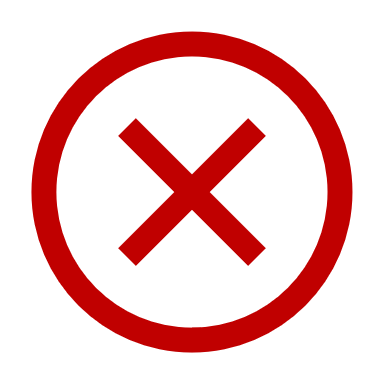 الإجابة خاطئة
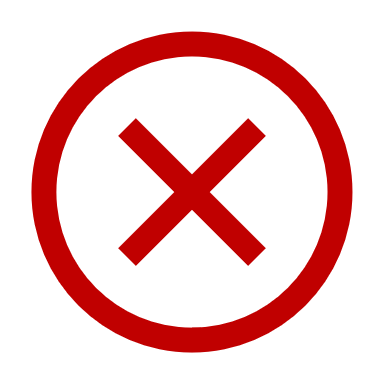 الإجابة صحيحة
3
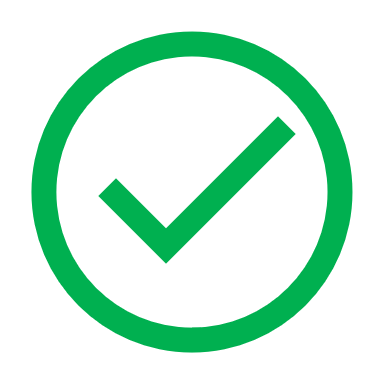 4
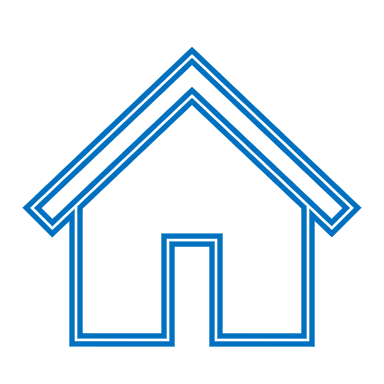 السؤال الخامس
اكتب نص السؤال هنا
الإجابة خاطئة
2
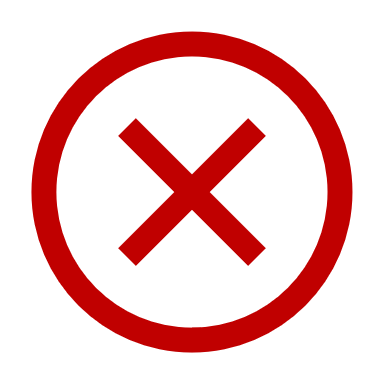 1
الإجابة خاطئة
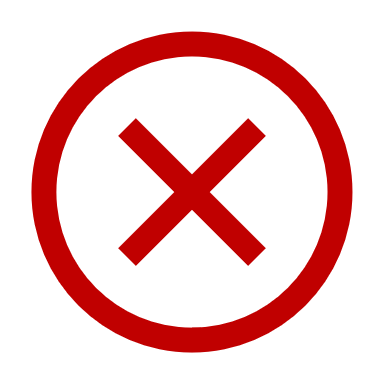 الإجابة صحيحة
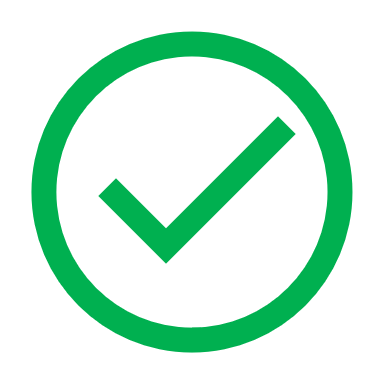 3
الإجابة خاطئة
4
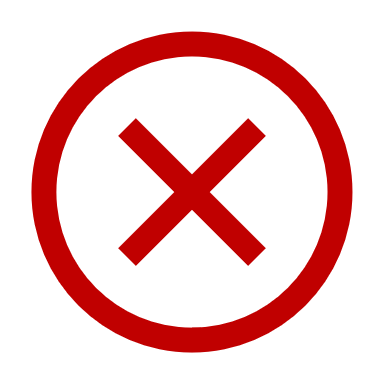 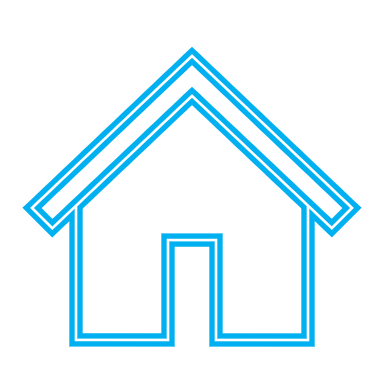 السؤال السادس
اكتب نص السؤال هنا
الإجابة خاطئة
2
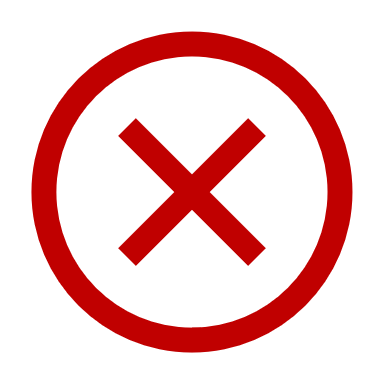 1
الإجابة خاطئة
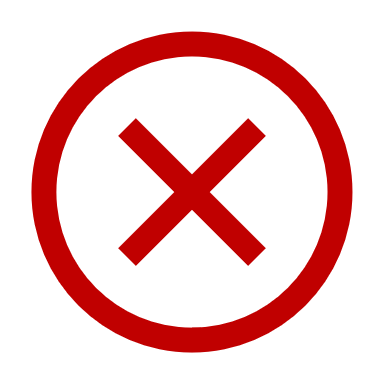 الإجابة خاطئة
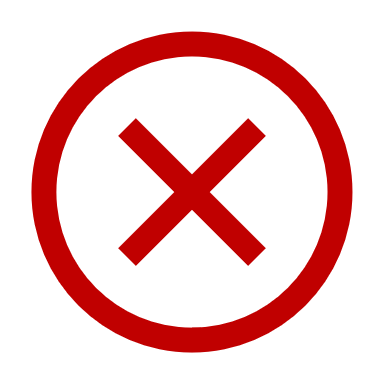 الإجابة صحيحة
3
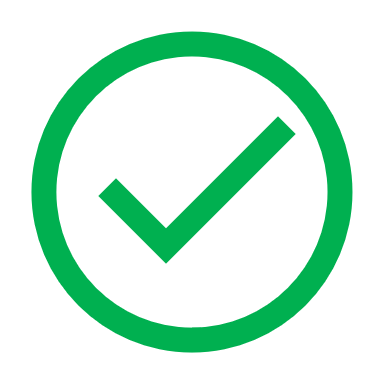 4
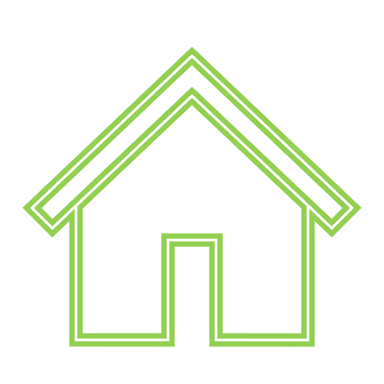 السؤال السابع
اكتب نص السؤال هنا
الإجابة خاطئة
2
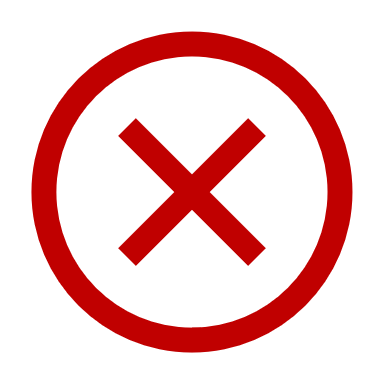 1
الإجابة خاطئة
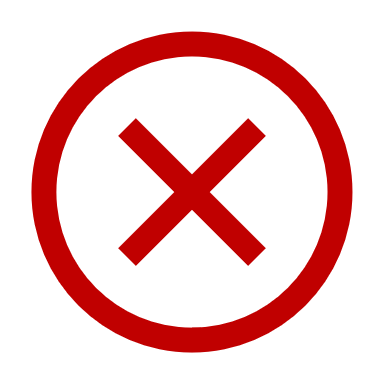 الإجابة خاطئة
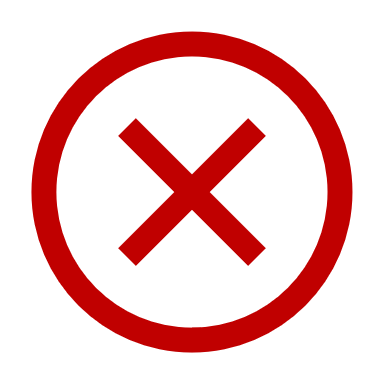 الإجابة صحيحة
3
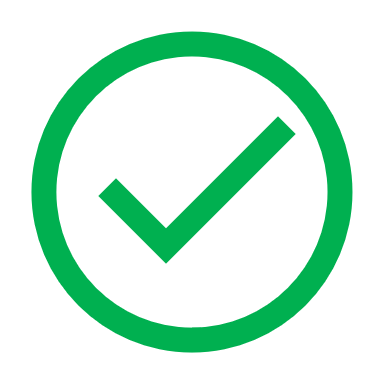 4
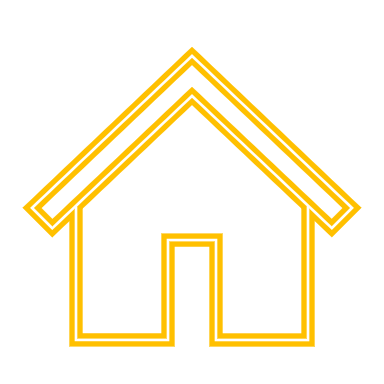 السؤال الثامن
اكتب نص السؤال هنا
2
الإجابة صحيحة
1
الإجابة خاطئة
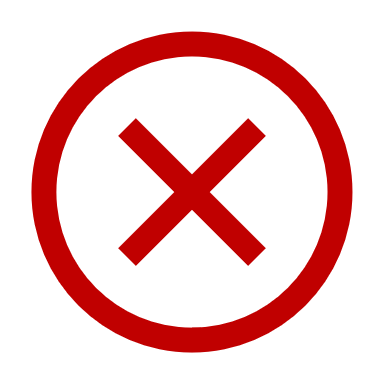 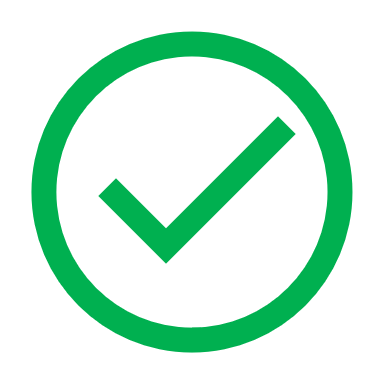 الإجابة خاطئة
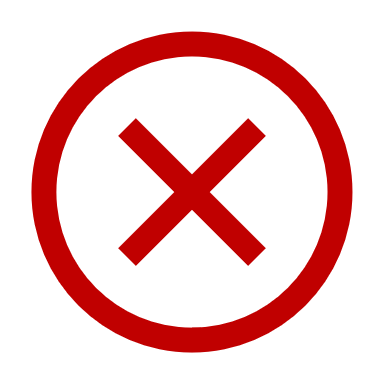 الإجابة خاطئة
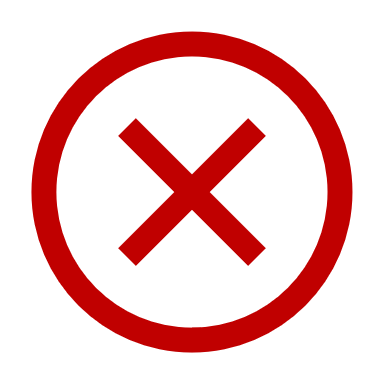 3
4
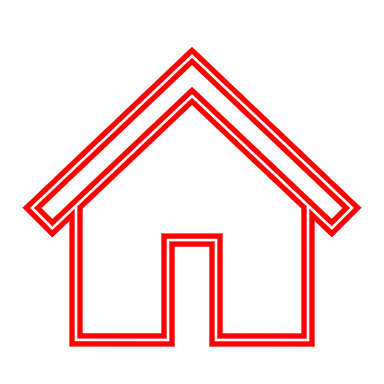 السؤال التاسع
اكتب نص السؤال هنا
2
الإجابة صحيحة
1
الإجابة خاطئة
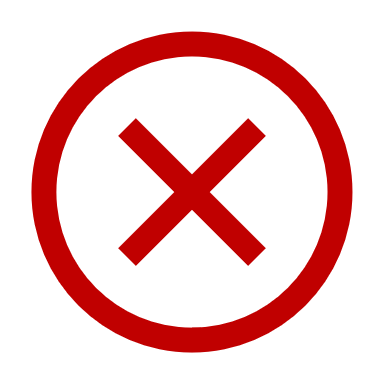 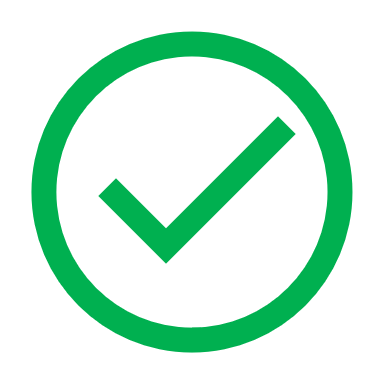 الإجابة خاطئة
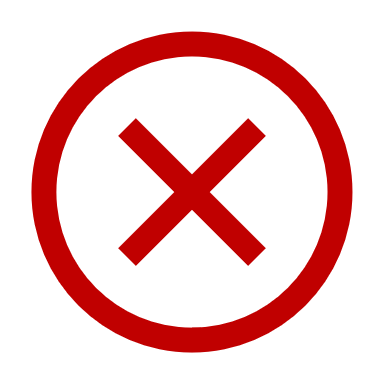 الإجابة خاطئة
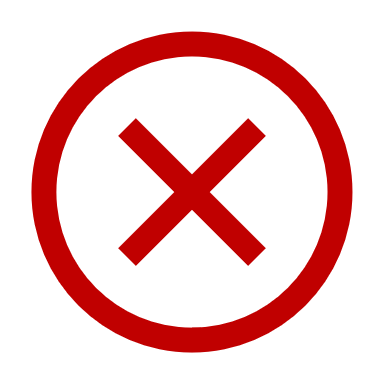 3
4
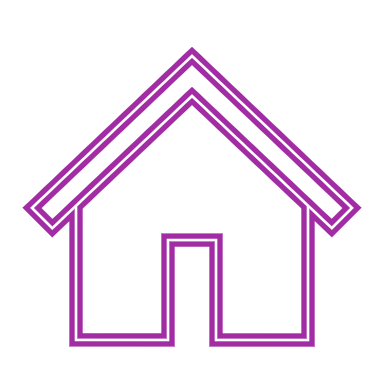 السؤال العاشر
اكتب نص السؤال هنا
2
1
الإجابة خاطئة
الإجابة خاطئة
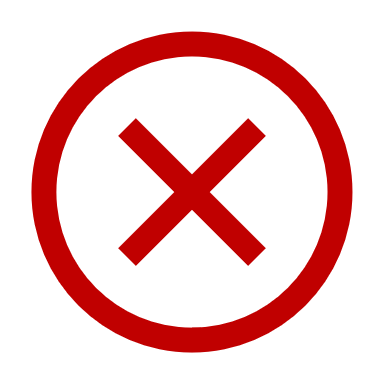 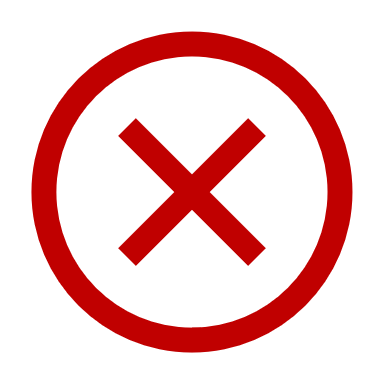 الإجابة خاطئة
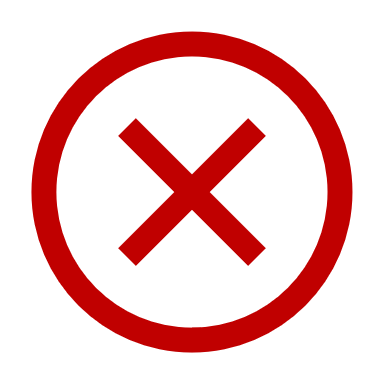 الإجابة صحيحة
3
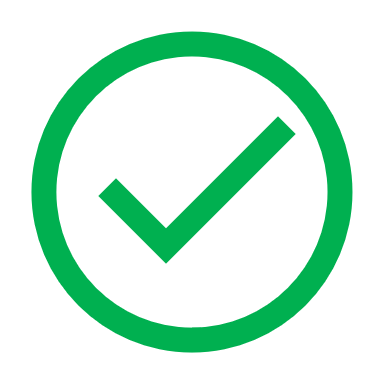 4
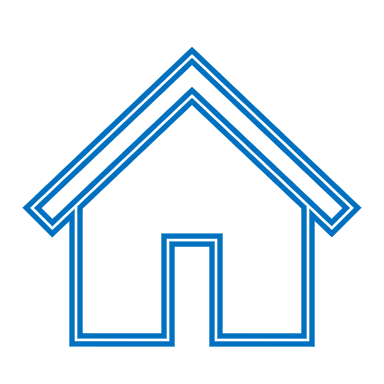 السؤال الحادي عشر
اكتب نص السؤال هنا
الإجابة خاطئة
2
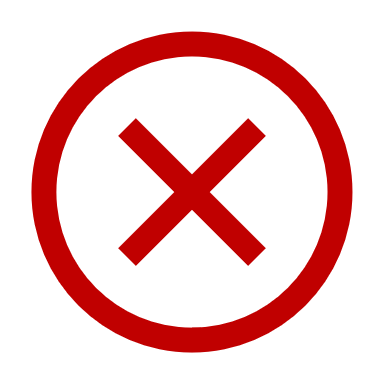 1
الإجابة خاطئة
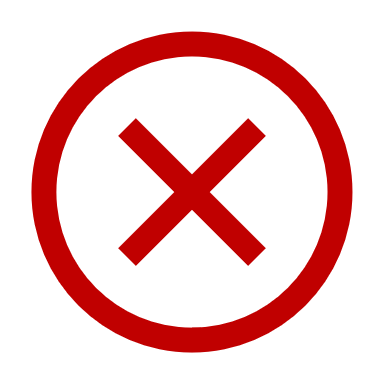 الإجابة صحيحة
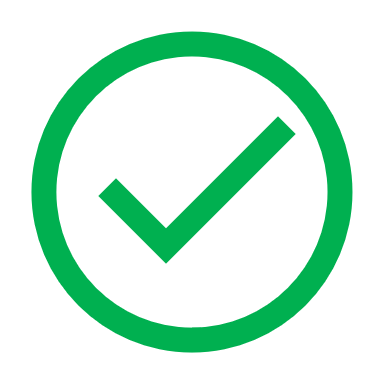 3
الإجابة خاطئة
4
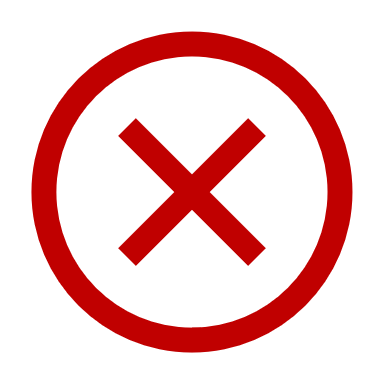 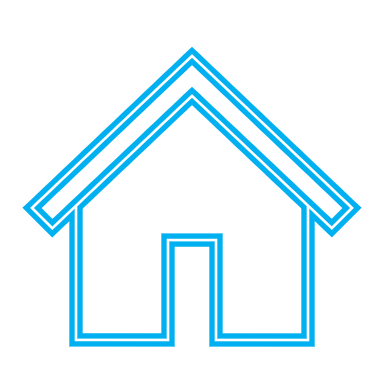 السؤال الثاني عشر
اكتب نص السؤال هنا
الإجابة خاطئة
2
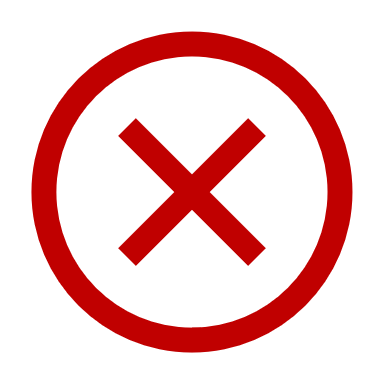 1
الإجابة خاطئة
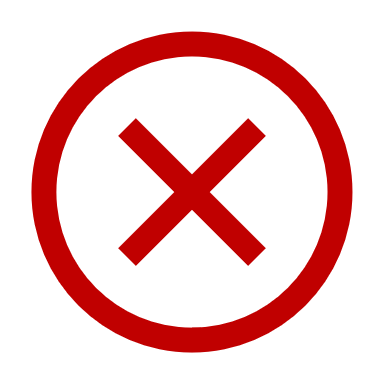 الإجابة خاطئة
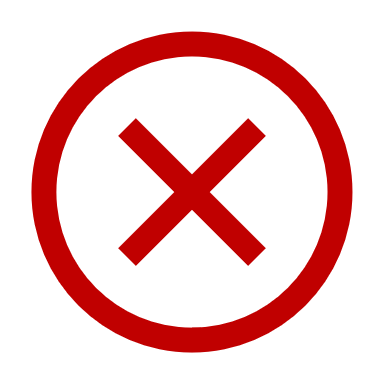 الإجابة صحيحة
3
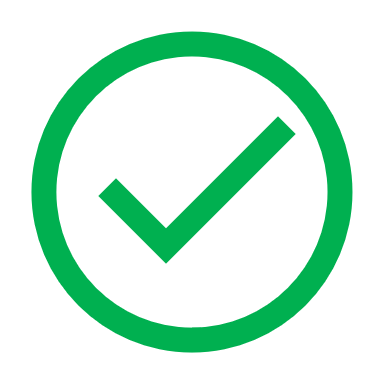 4
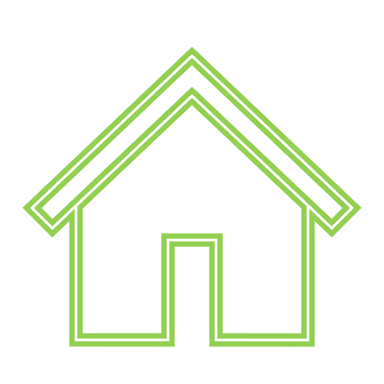 السؤال الثالث عشر
اكتب نص السؤال هنا
الإجابة خاطئة
2
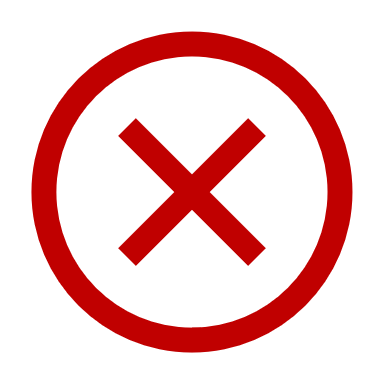 1
الإجابة خاطئة
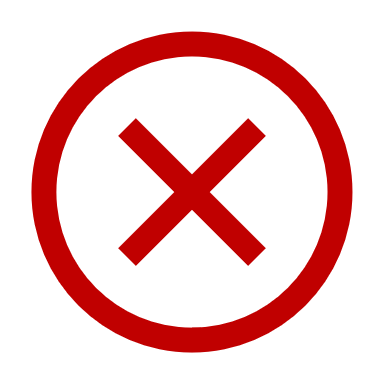 الإجابة خاطئة
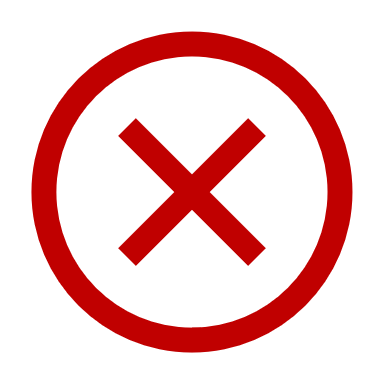 الإجابة صحيحة
3
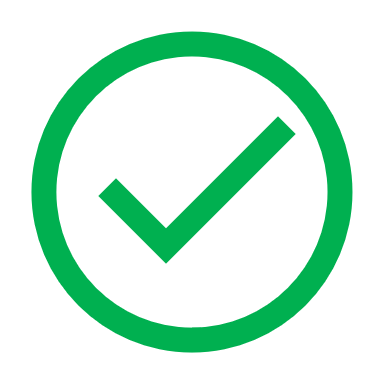 4
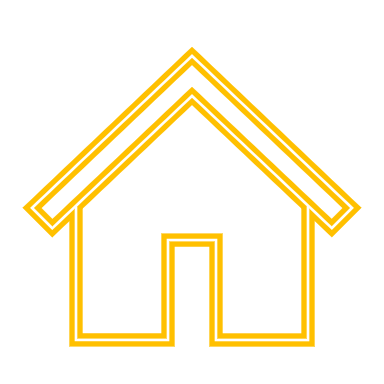 السؤال الرابع عشر
اكتب نص السؤال هنا
2
الإجابة صحيحة
1
الإجابة خاطئة
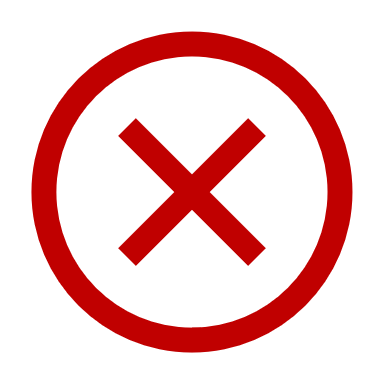 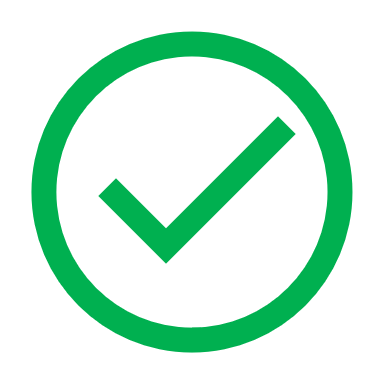 الإجابة خاطئة
الإجابة خاطئة
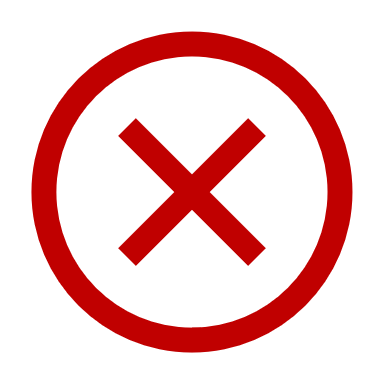 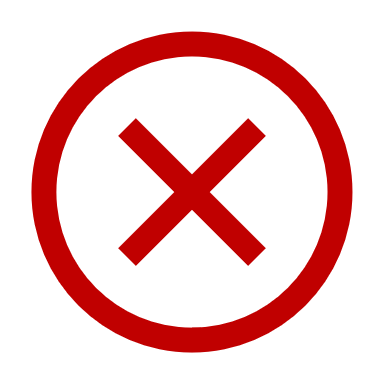 3
4
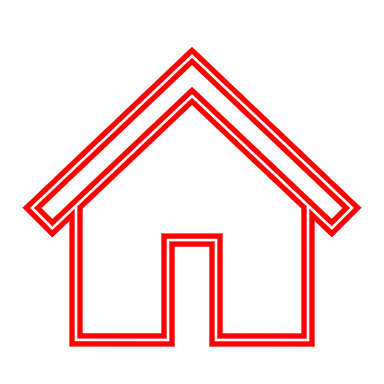 السؤال الخامس عشر
اكتب نص السؤال هنا
2
1
الإجابة خاطئة
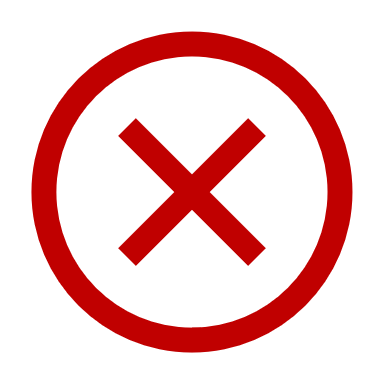 الإجابة صحيحة
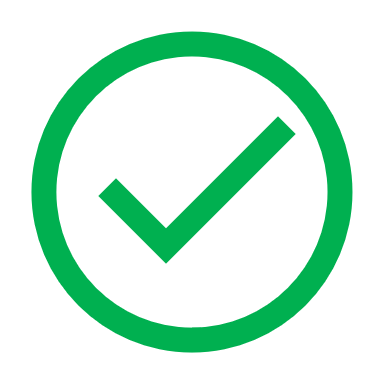 الإجابة خاطئة
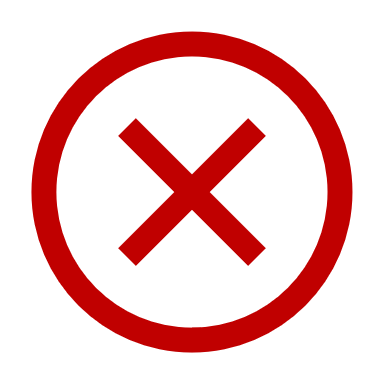 الإجابة خاطئة
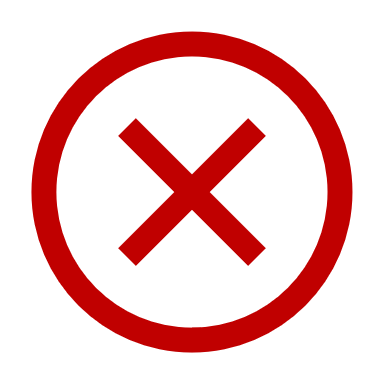 3
4
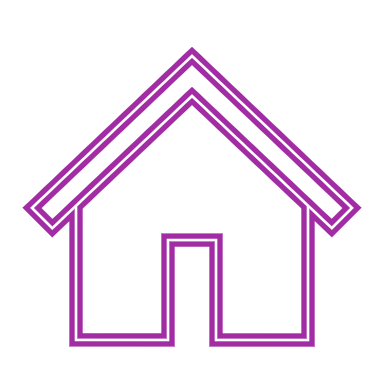 السؤال السادس عشر
اكتب نص السؤال هنا
2
1
الإجابة خاطئة
الإجابة خاطئة
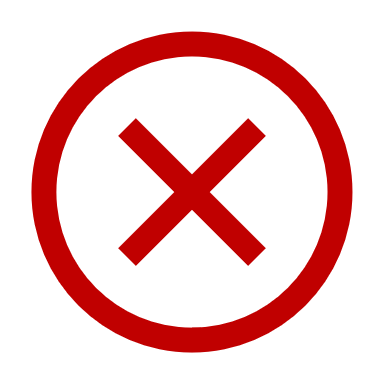 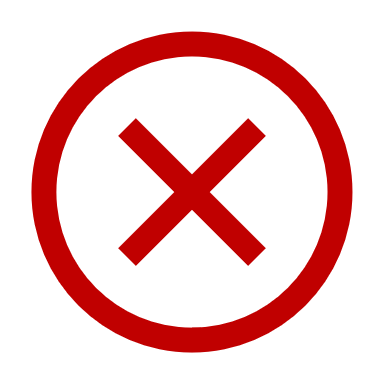 الإجابة خاطئة
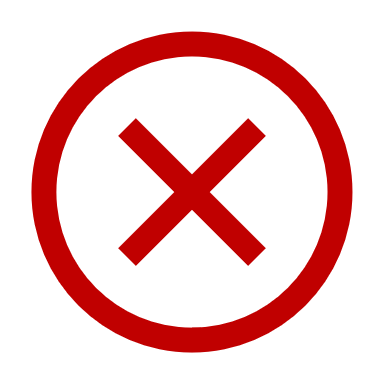 3
الإجابة صحيحة
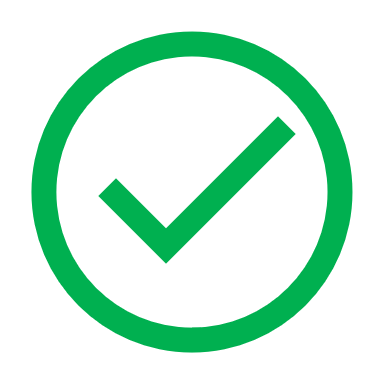 4
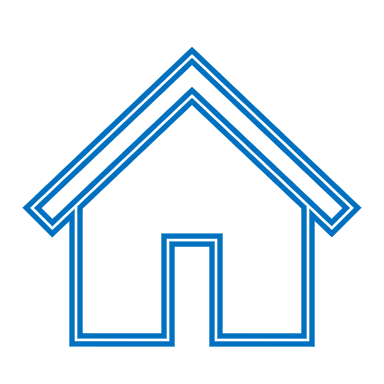 السؤال السابع عشر
اكتب نص السؤال هنا
الإجابة خاطئة
2
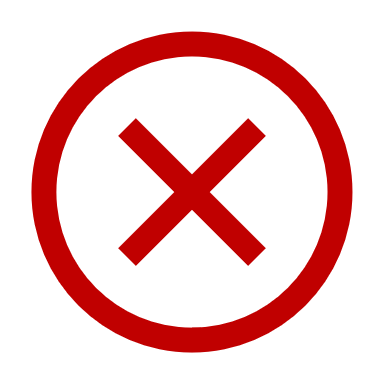 1
الإجابة خاطئة
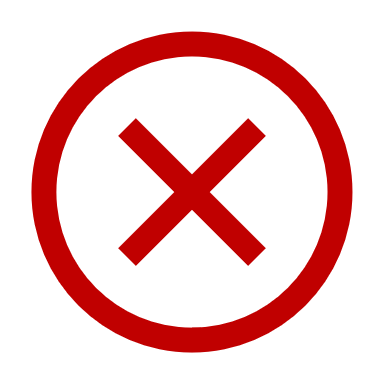 الإجابة صحيحة
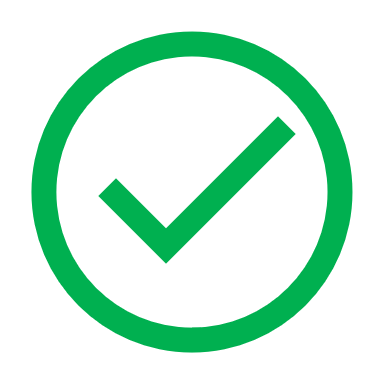 3
الإجابة خاطئة
4
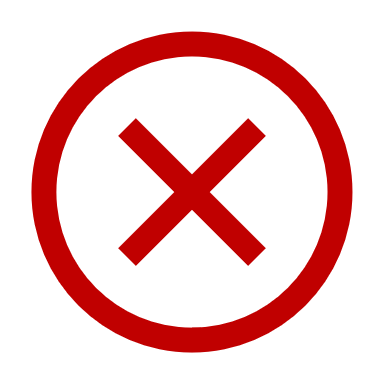 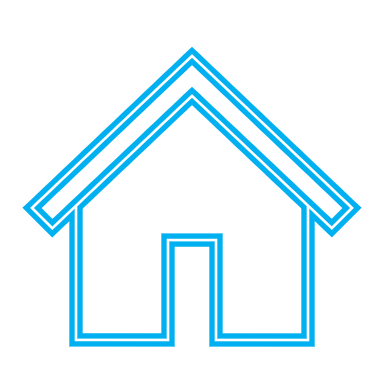 السؤال الثامن عشر
اكتب نص السؤال هنا
2
1
الإجابة خاطئة
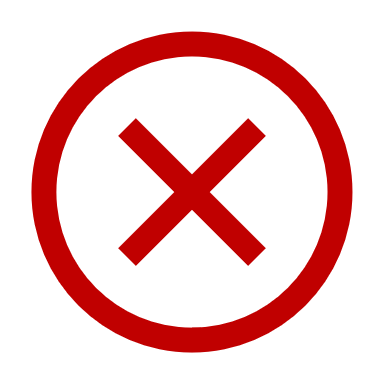 الإجابة صحيحة
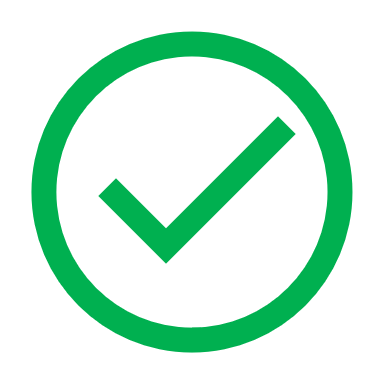 الإجابة خاطئة
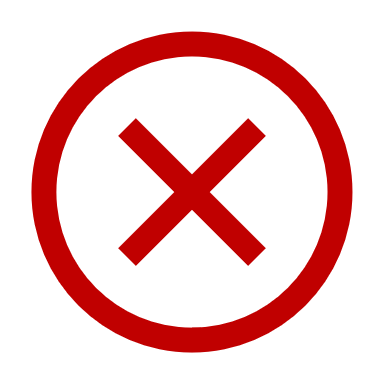 الإجابة خاطئة
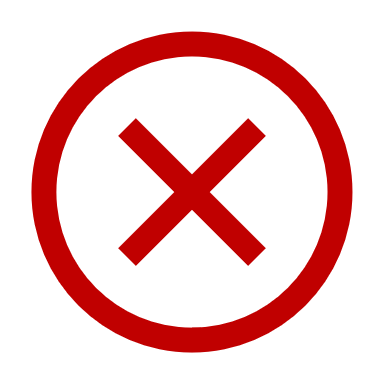 3
4
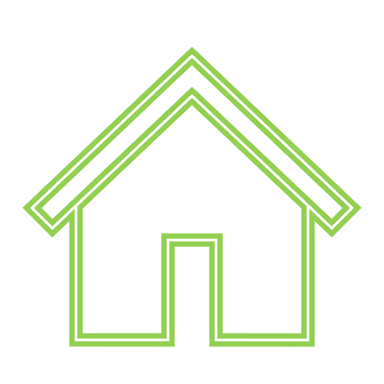 السؤال التاسع عشر
اكتب نص السؤال هنا
2
1
الإجابة خاطئة
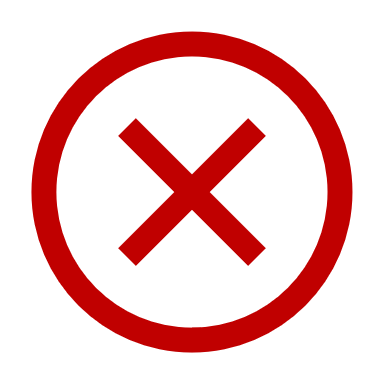 الإجابة صحيحة
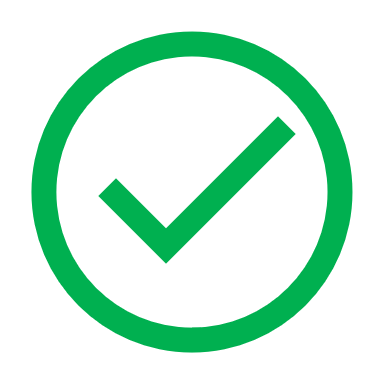 الإجابة خاطئة
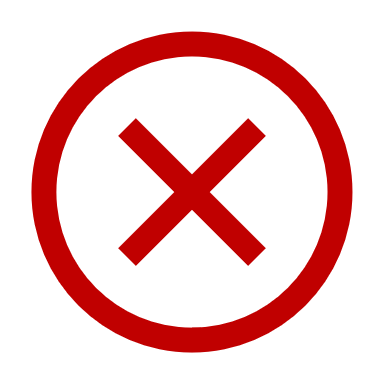 الإجابة خاطئة
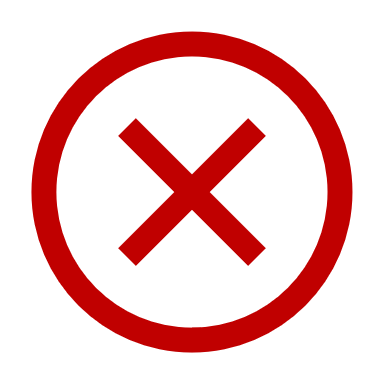 3
4
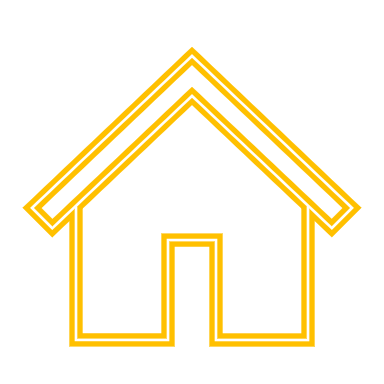 السؤال العشرون
اكتب نص السؤال هنا
2
1
الإجابة خاطئة
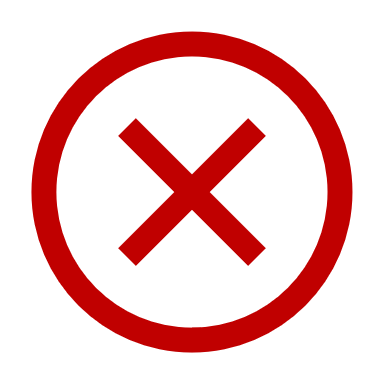 الإجابة صحيحة
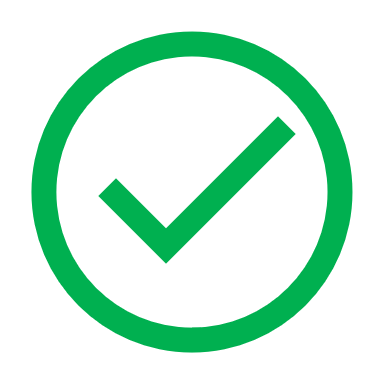 الإجابة خاطئة
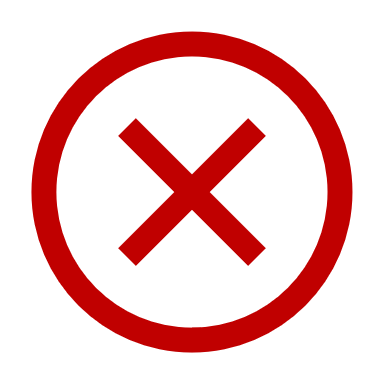 الإجابة خاطئة
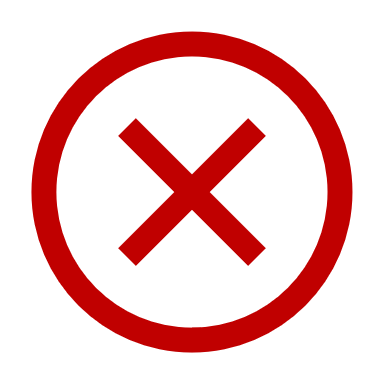 3
4
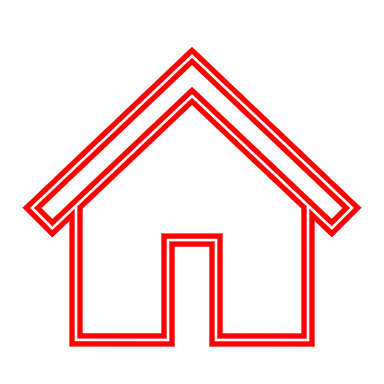 السؤال الحادي و العشرون
اكتب نص السؤال هنا
2
1
الإجابة خاطئة
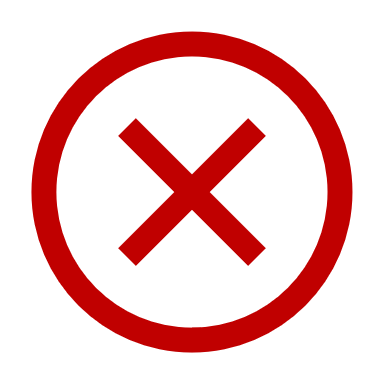 الإجابة صحيحة
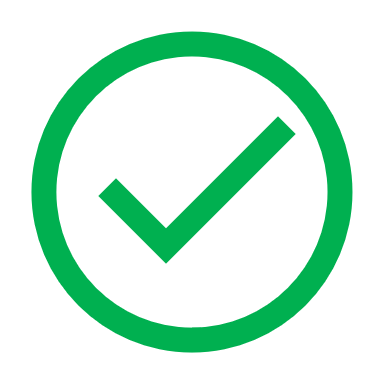 الإجابة خاطئة
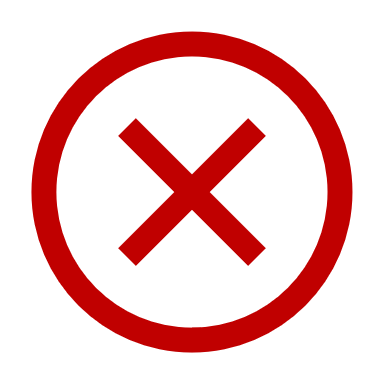 الإجابة خاطئة
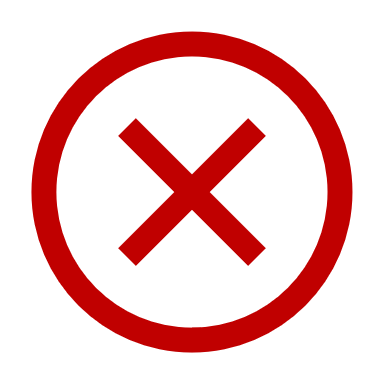 3
4
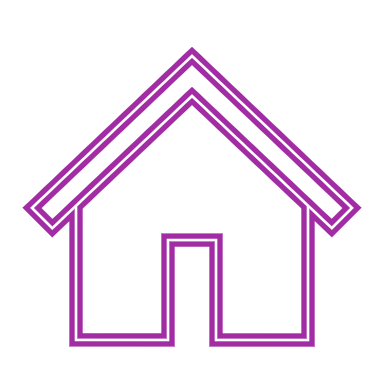 السؤال الثاني والعشرون
اكتب نص السؤال هنا
2
1
الإجابة خاطئة
الإجابة خاطئة
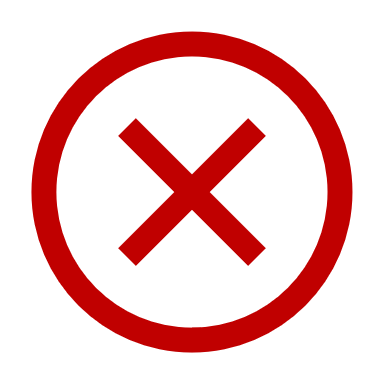 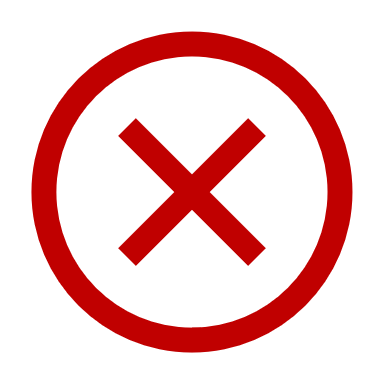 الإجابة خاطئة
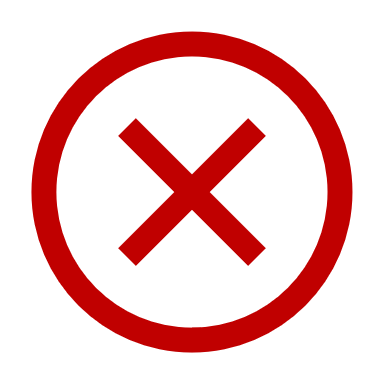 الإجابة صحيحة
3
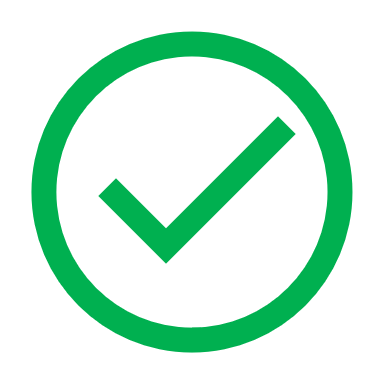 4
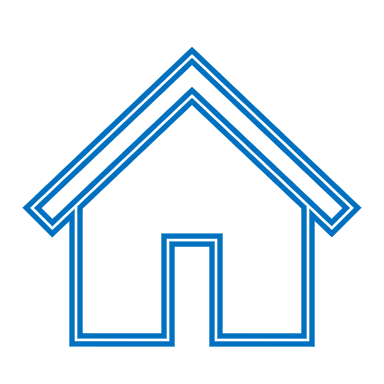 السؤال الثالث والعشرون
اكتب نص السؤال هنا
الإجابة خاطئة
2
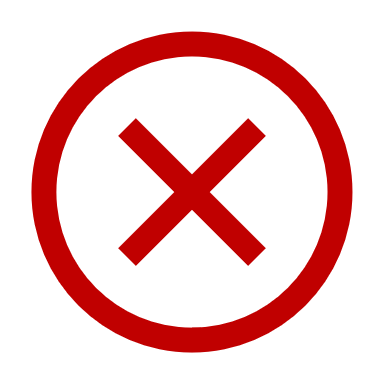 1
الإجابة خاطئة
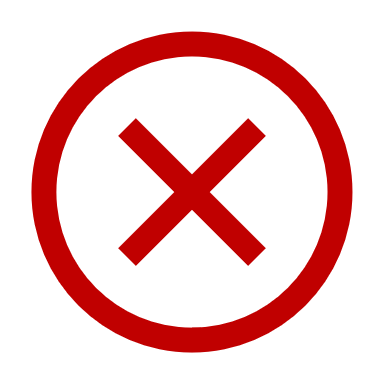 الإجابة صحيحة
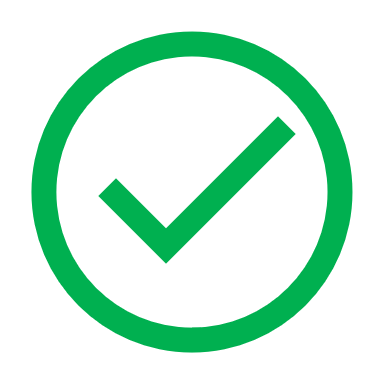 3
الإجابة خاطئة
4
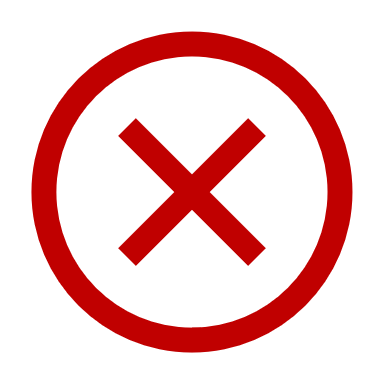 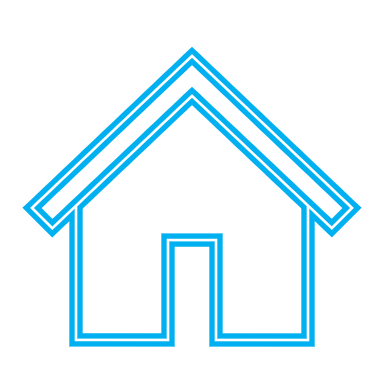 السؤال الرابع والعشرون
اكتب نص السؤال هنا
الإجابة خاطئة
2
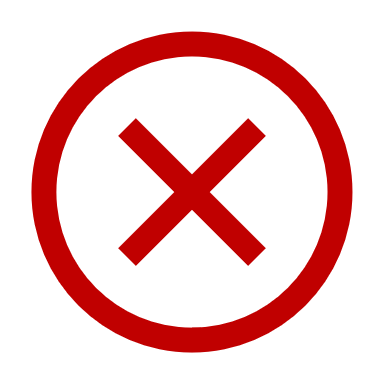 1
الإجابة خاطئة
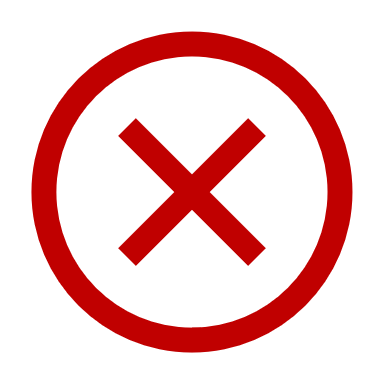 الإجابة خاطئة
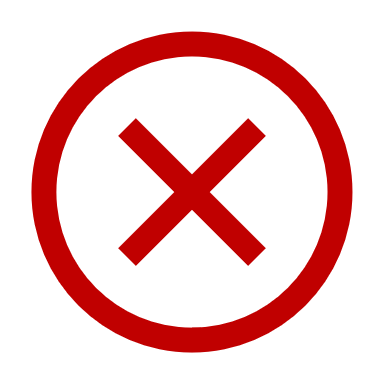 الإجابة صحيحة
3
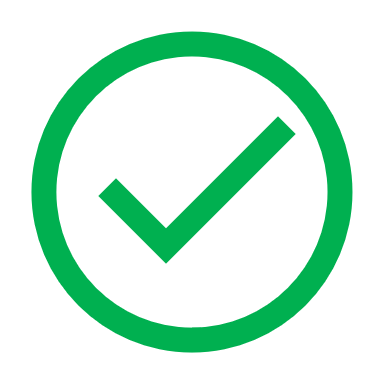 4